Hypoxic and Normoxic Exosomes on A549 Lung Cancer Cells
cBioPortal Analysis and Lung Culture Experiments
Background
All cells intercommunicate using exosomes (including cancer cells)
These vesicles are exocytosed, and then endocytosed by neighboring cells carrying specific signalling contents. 
Hypoxic cancer cells “warn” non hypoxic cancer cells, allowing them to adapt to survive the hypoxic conditions that will soon reach them
Because of unregulated cell growth, cancerous cells often have much lower levels of oxygenation compared to their healthy origin tissues
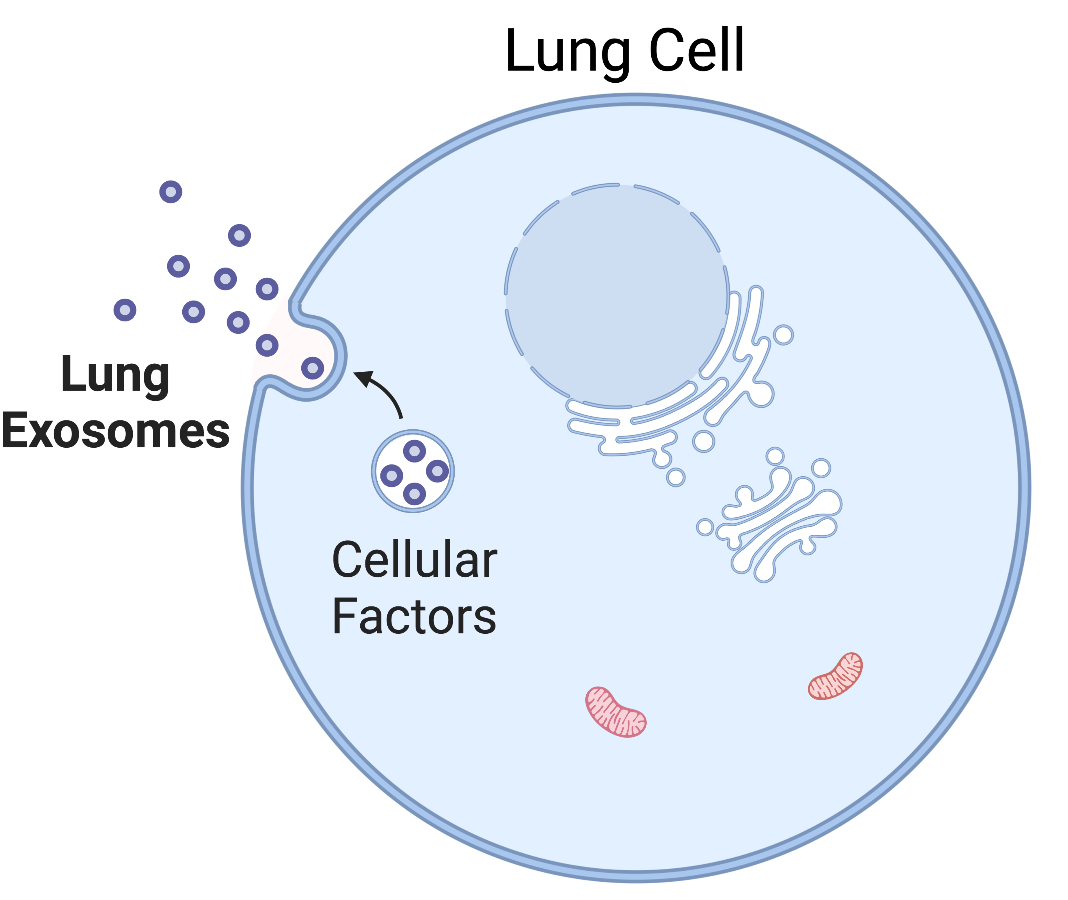 Overall Goal
Analyze the effect of hypoxic exosomes on normoxic A549 Cells.
Function of HIF1A, PIK3CA, and TP53
HIF1A: 
Transcription factor 
Gene expression in hypoxia
Cells increase ability to grow in stressful conditions

Experimental: 
Hypoxia
Cells able to grow
Gene activated by hypoxia
TP53: 
Tumor suppressor gene
Responds to stress, inducing downstream anti-tumor repair/apoptosis
If activated, cell should go through apoptosis

Experimental:
Stress = Hypoxia
Measured cell proliferation
Cells able to grow
Mutation or deletion
PIK3CA:
Oncogene
Mutation signals to mitochondria 
Several signaling cascades
Promotes cell survival, growth, proliferation, and motility
Exosome mediated

Experimental:
Hypoxic exosomes on lung cells
Measured motility 
No significant difference
[Speaker Notes: TP53: because of better growth (not apoptosis) we think gene mutated or deleted]
Experiment 1
A549 Cells exposed to hypoxia under mixed gas
5% carbon dioxide, 94.5% nitrogen, 0.5% oxygen
Normoxia conditions for control group
Treatments lasted 190 hrs
Photos taken at time intervals throughout
Biggest change in hypoxic cells was seen after 33 hours




Trypan blue was added to cells in order to visualize dead cells
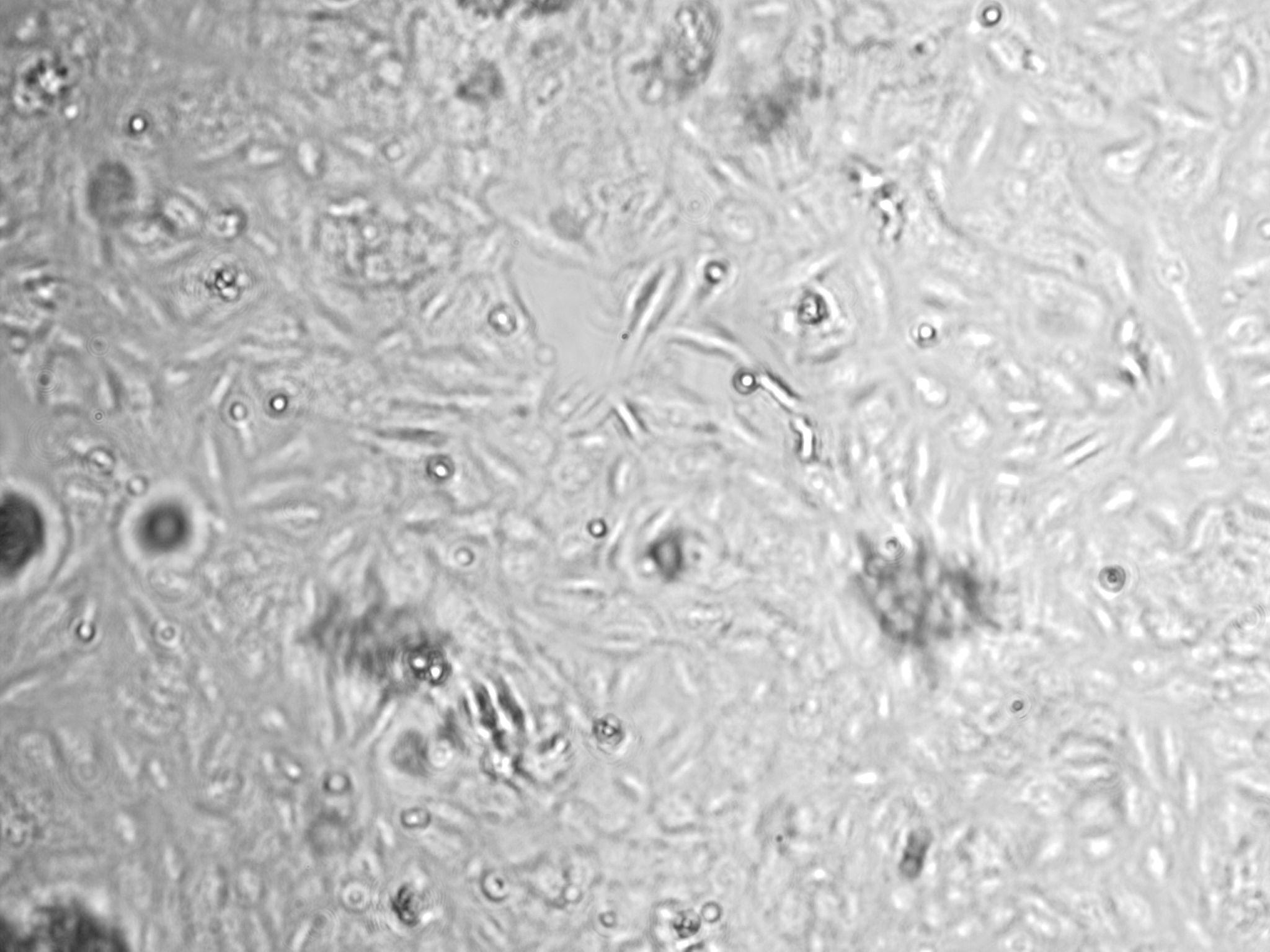 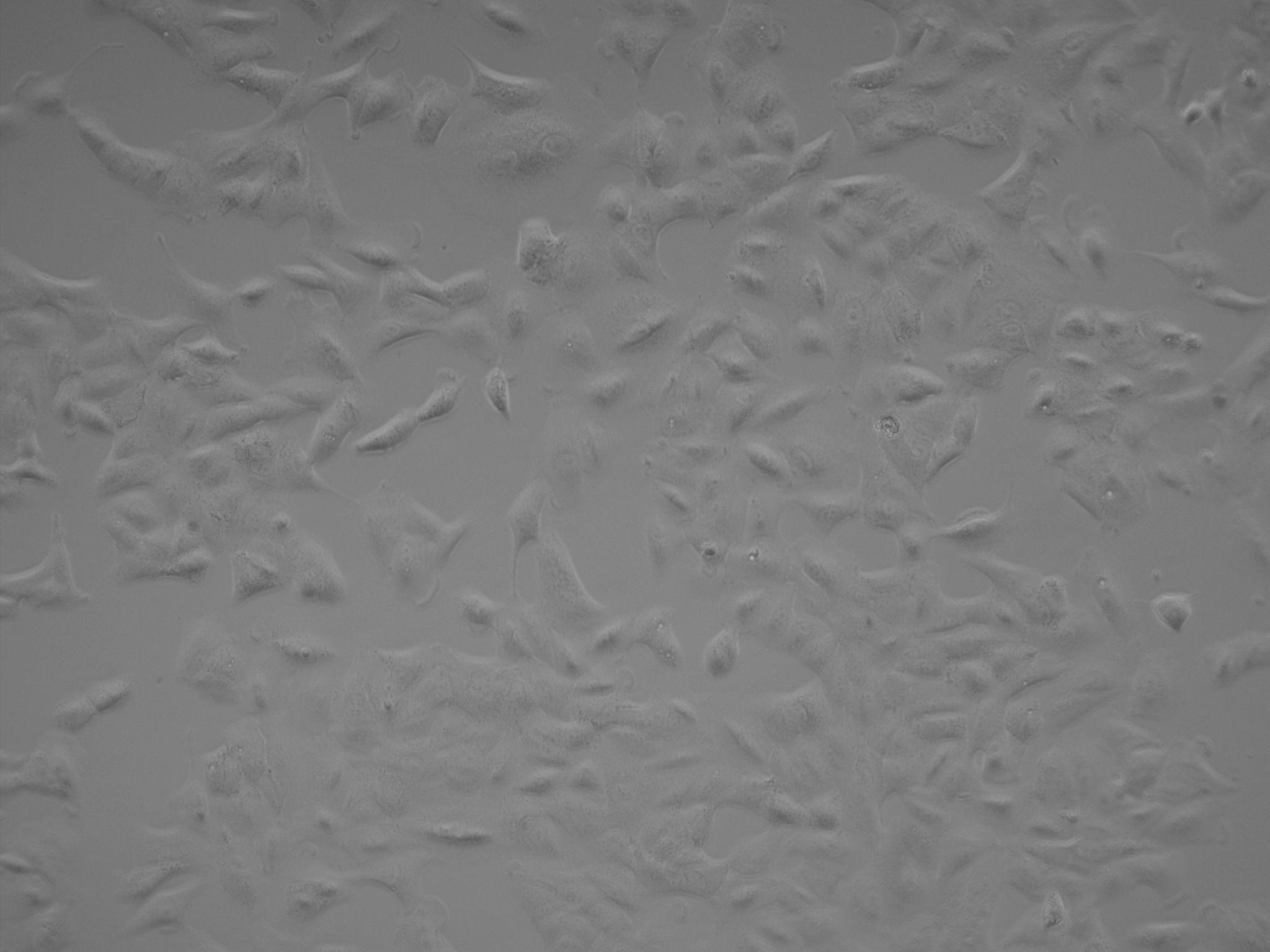 Normoxic
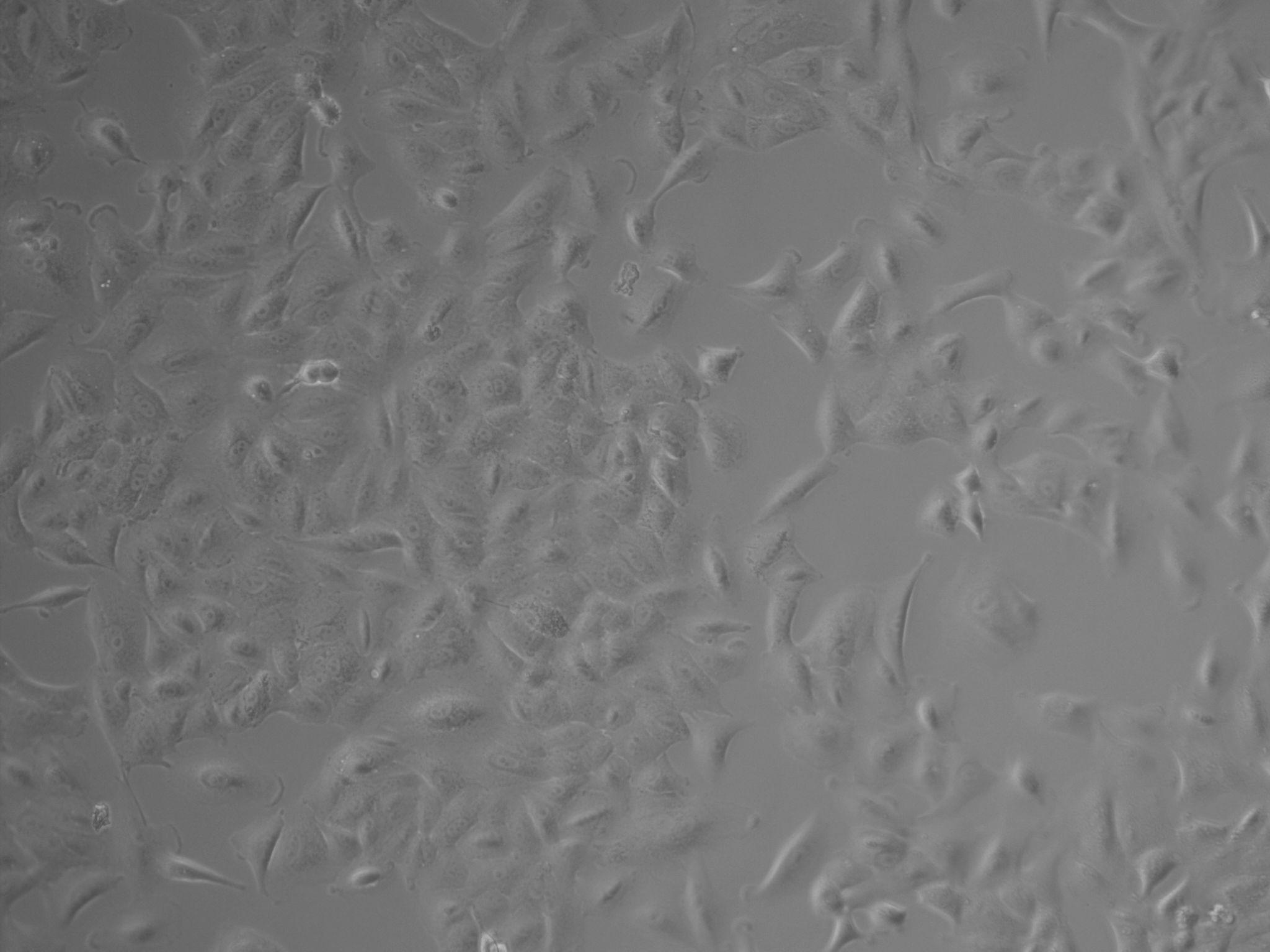 Hypoxic
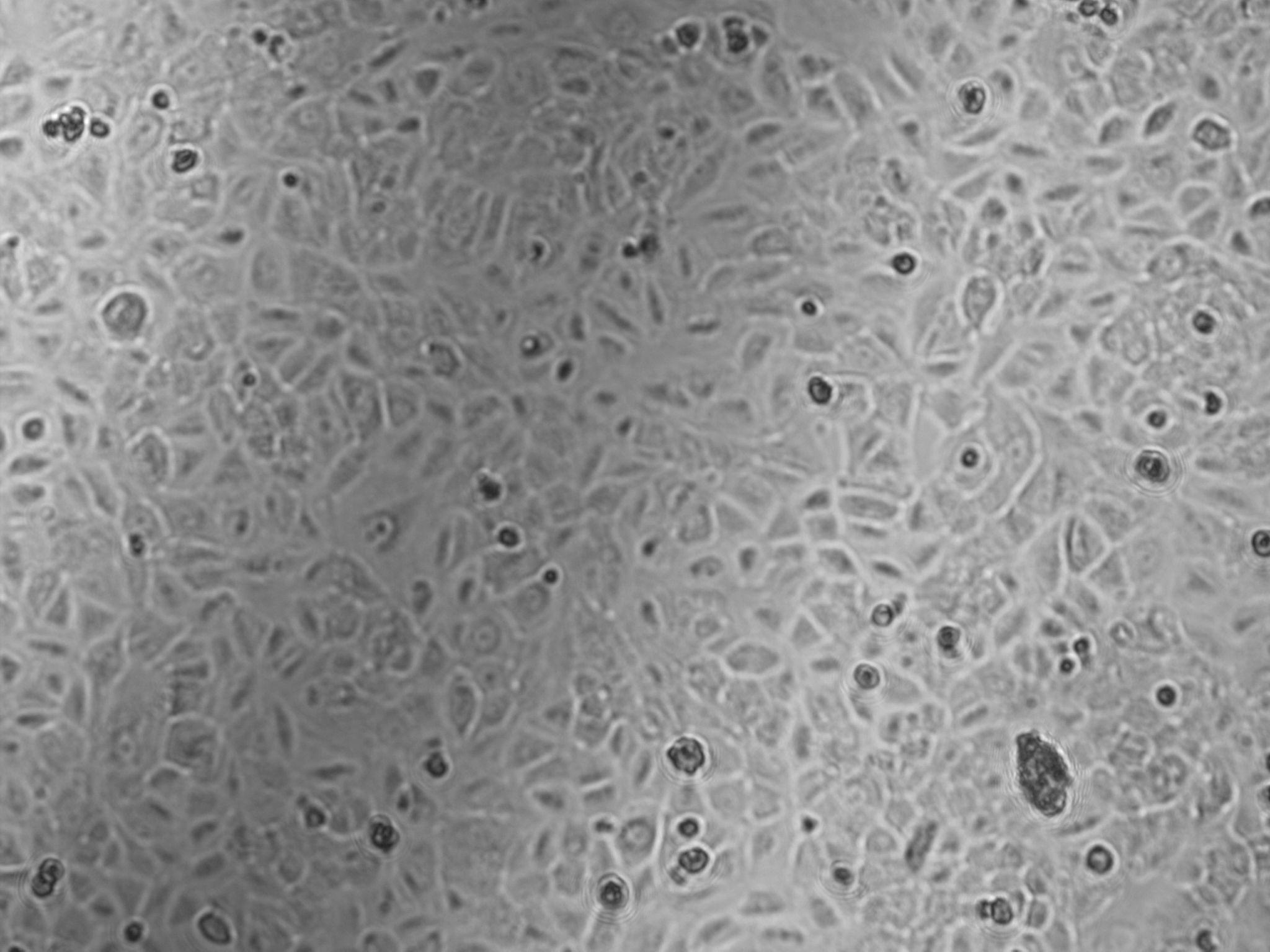 Normoxic
Hypoxic
T=35
T=0
Trypan Blue Normoxia
Normoxia 5 μL in media
Normoxia 7 μL with media
Normoxia 7 μL with 2 mL of PBS
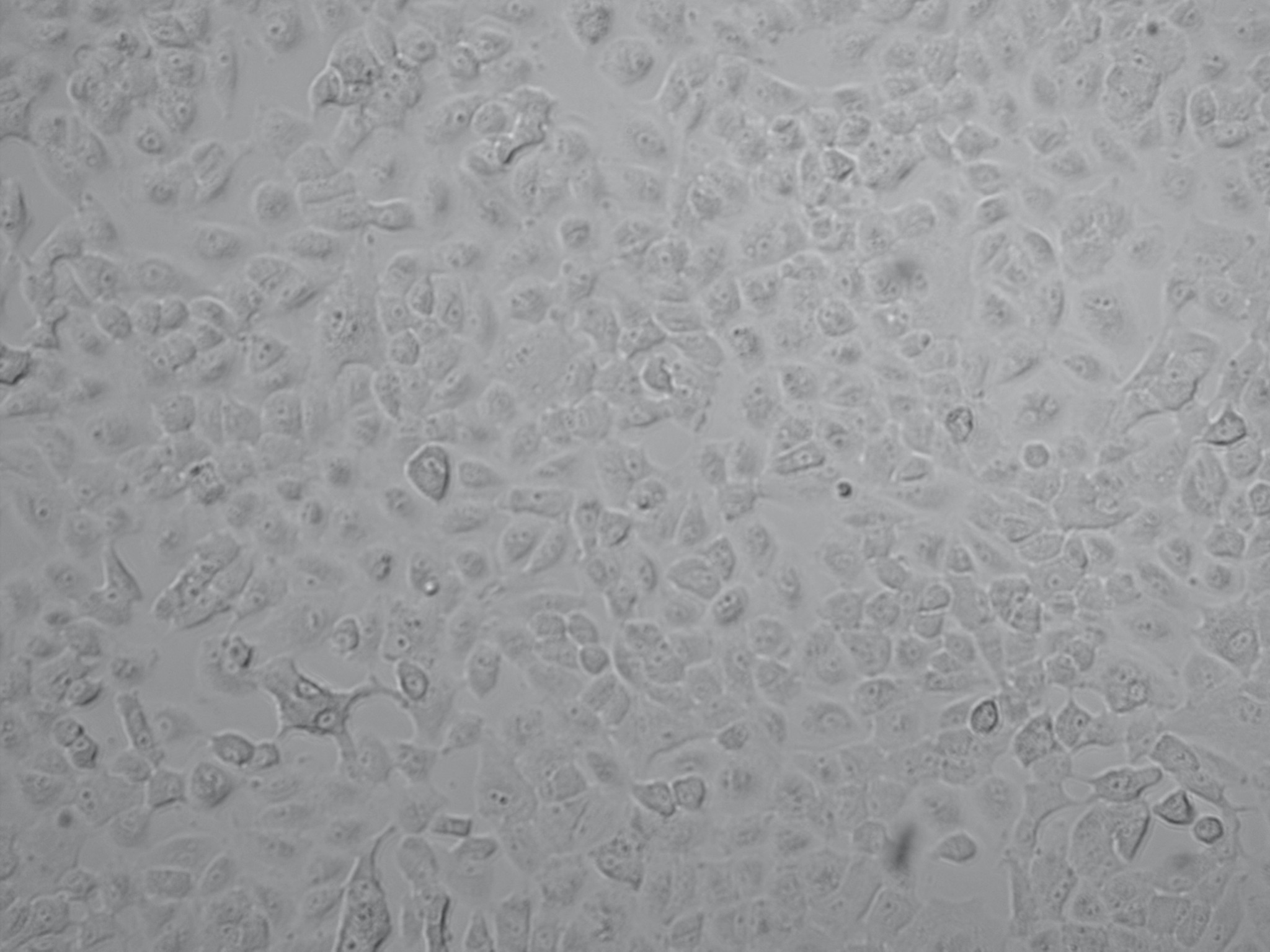 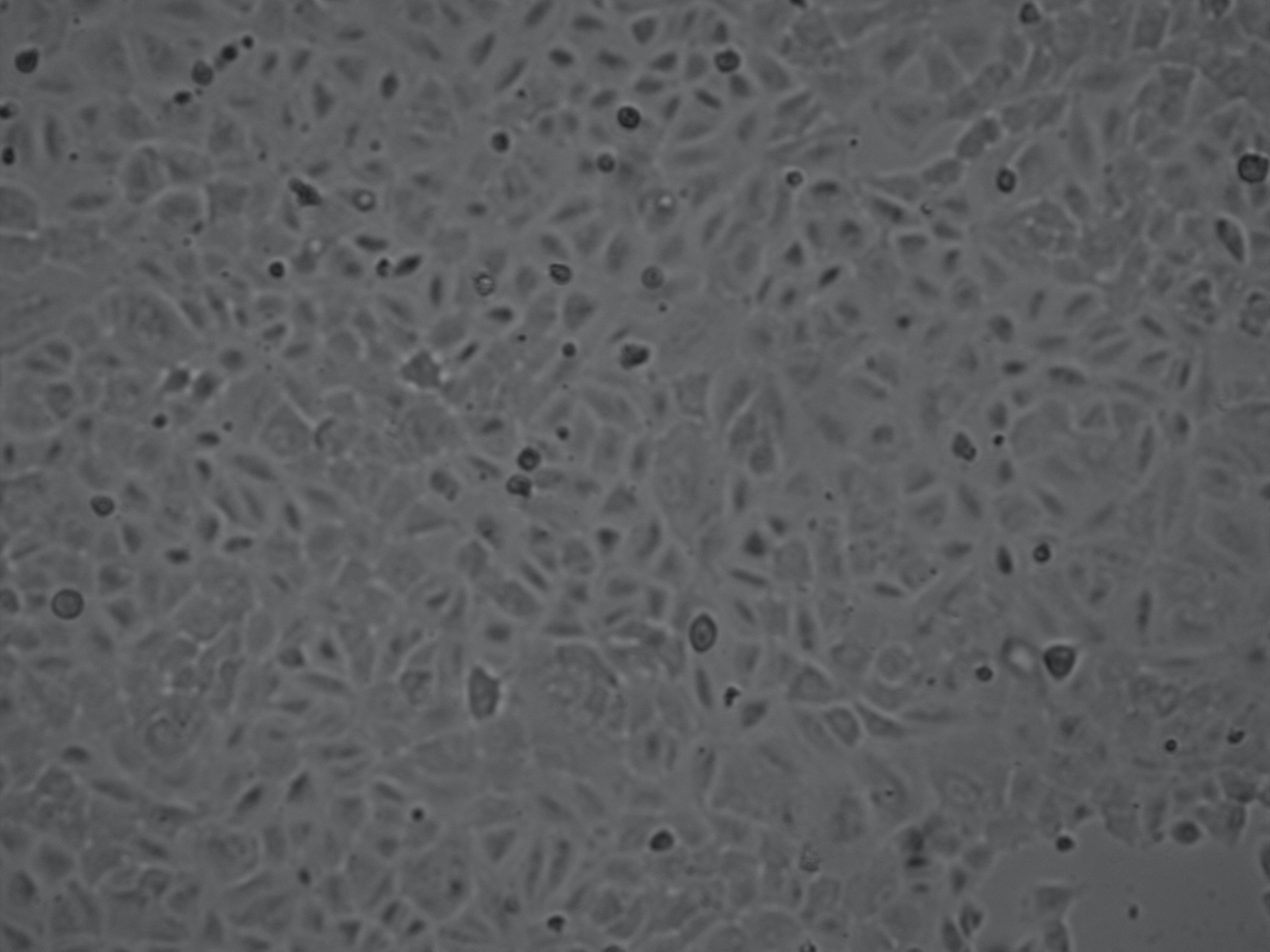 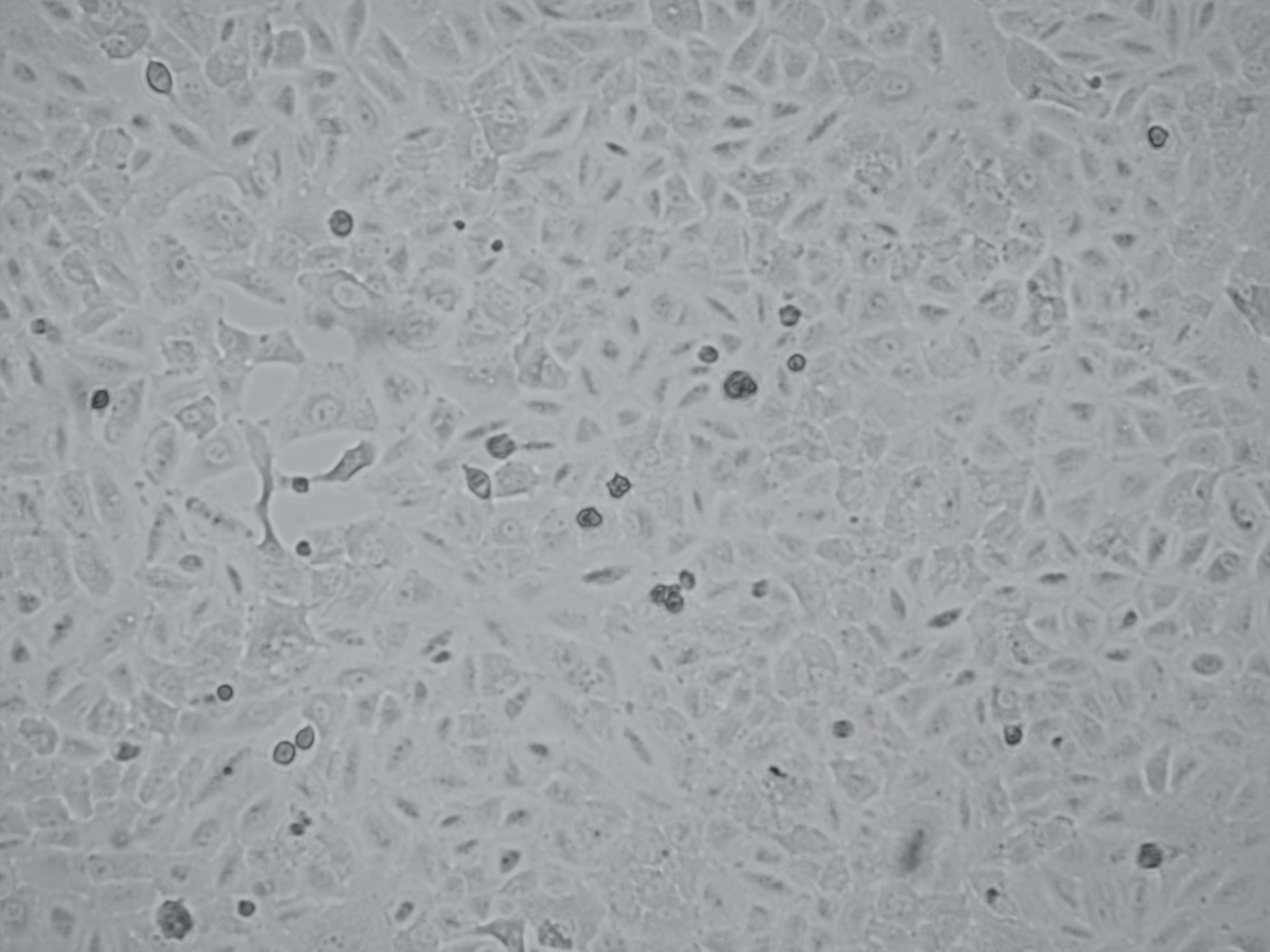 Trypan Blue Hypoxia
Hypoxia 5 μL with media in wells
Hypoxia 7 μL with 2 mL of PBS
Hypoxia 7 μL with media in wells
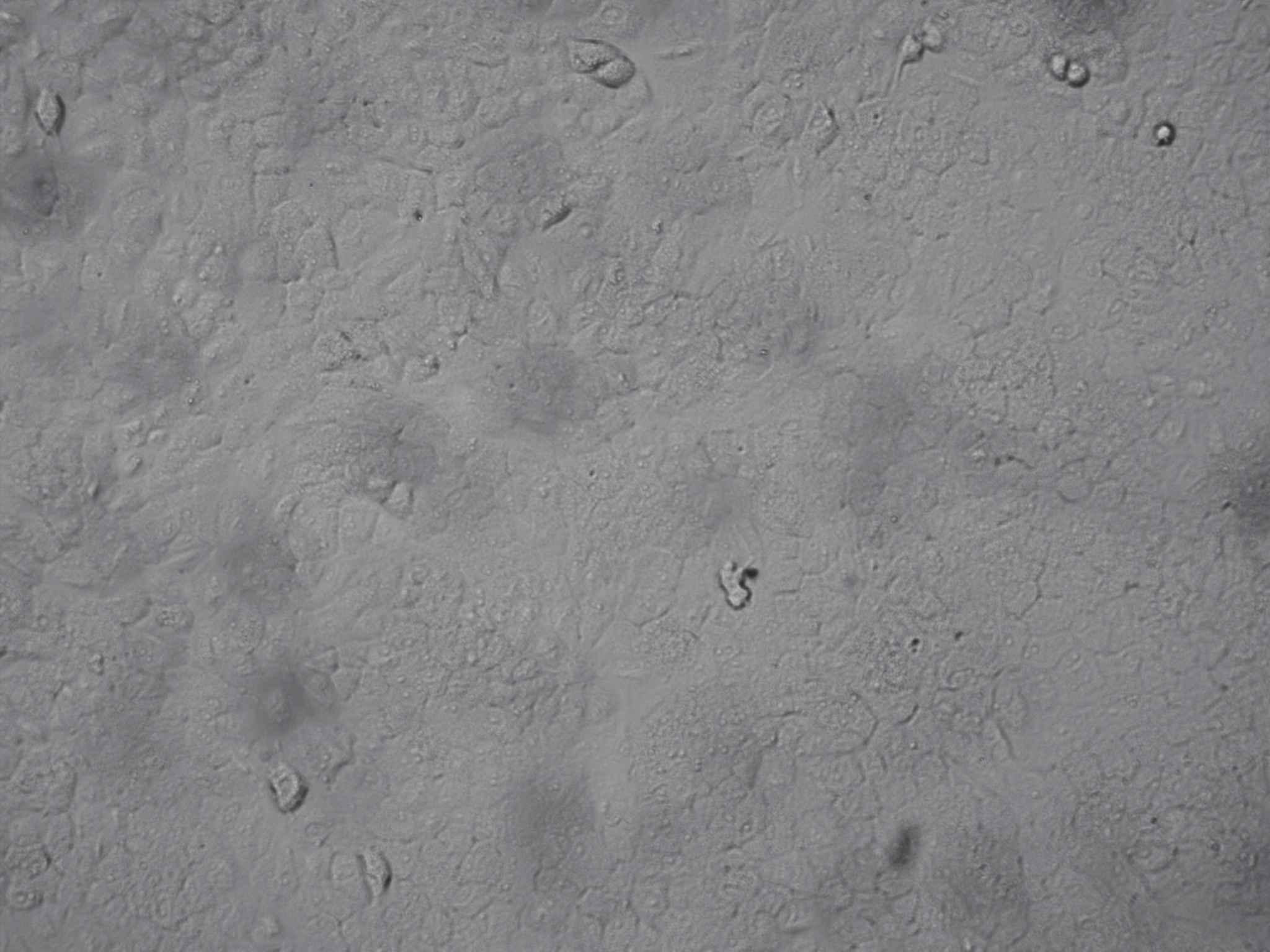 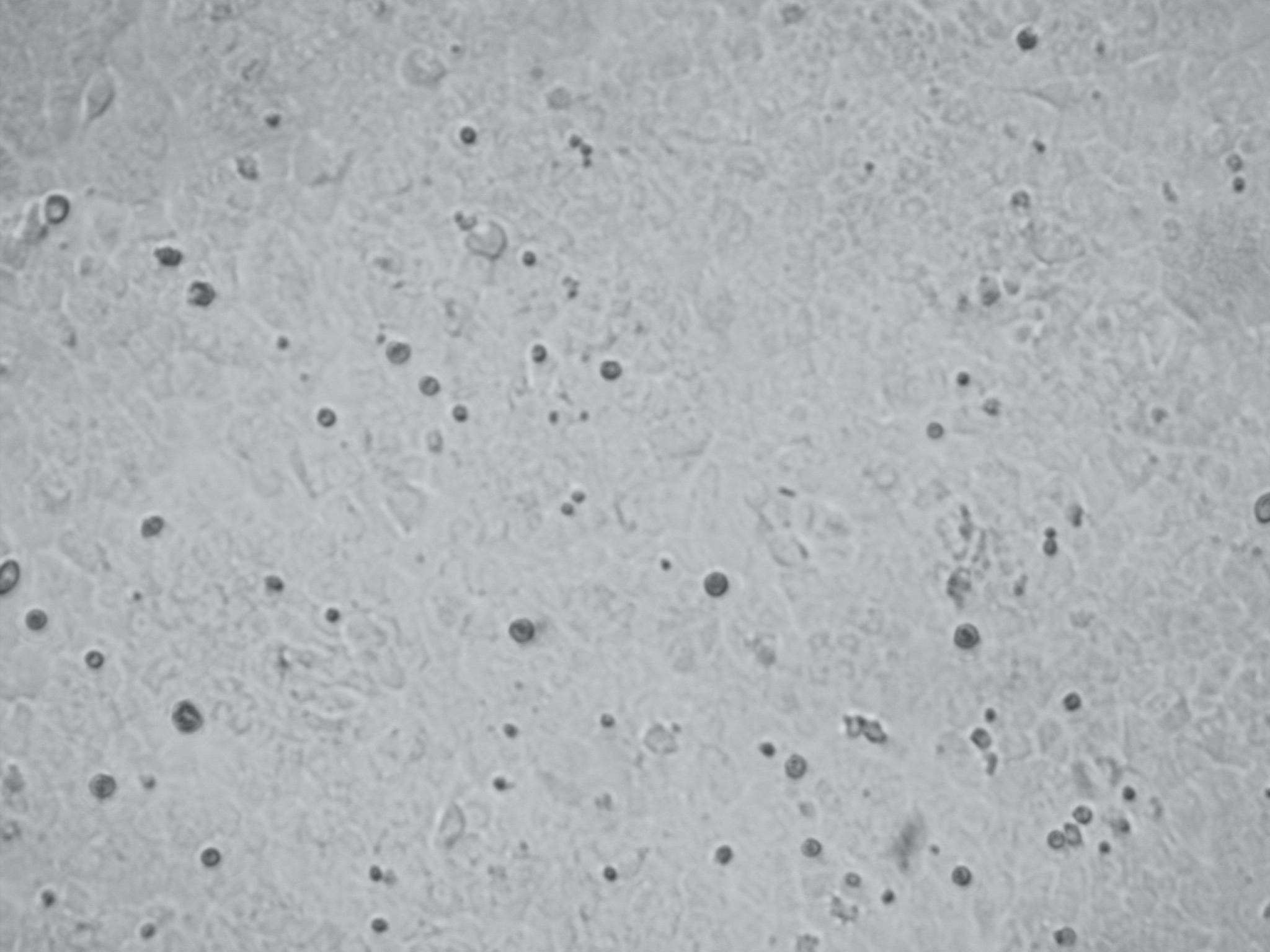 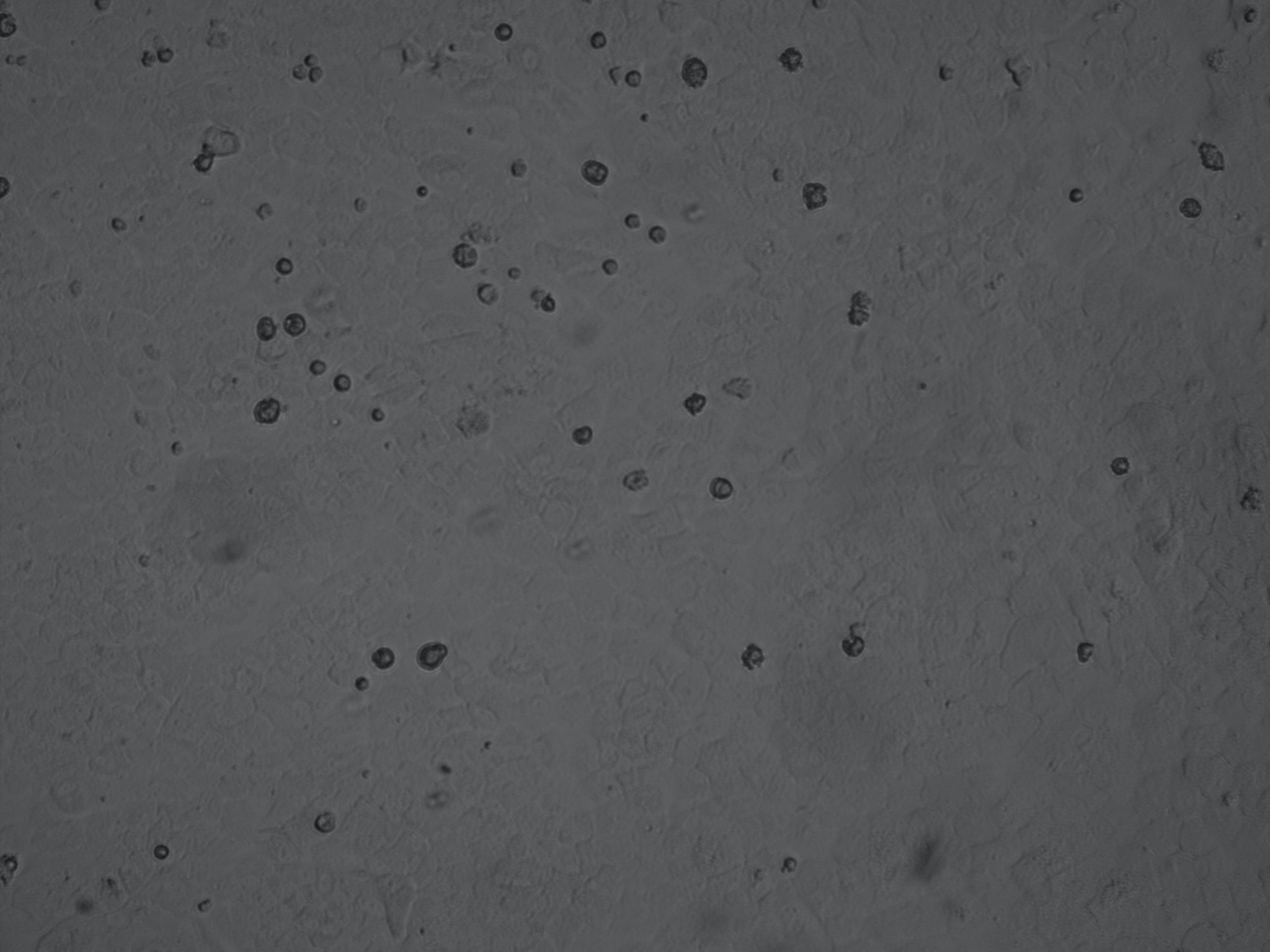 After observing pictures, we decided 7 μL trypan blue and media still in wells visualized dead cells the best
5 μL wasn’t enough to show all cell death
PBS caused dead cells to float and cell death couldn’t be accurately measured
Experiment 2: MTT Assay
Run under hypoxic or normoxic conditions for 30 hours





No significant difference between hypoxia and normoxia
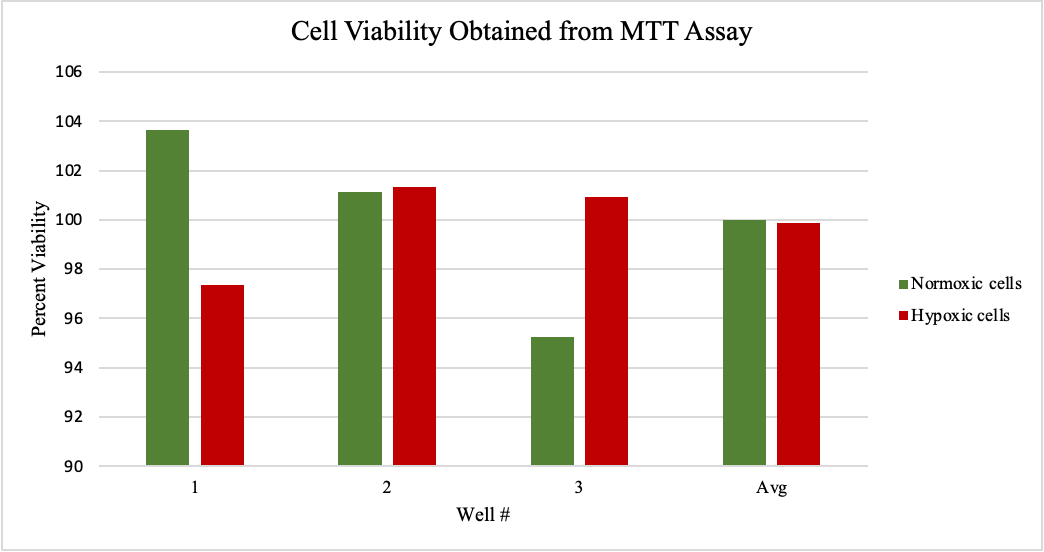 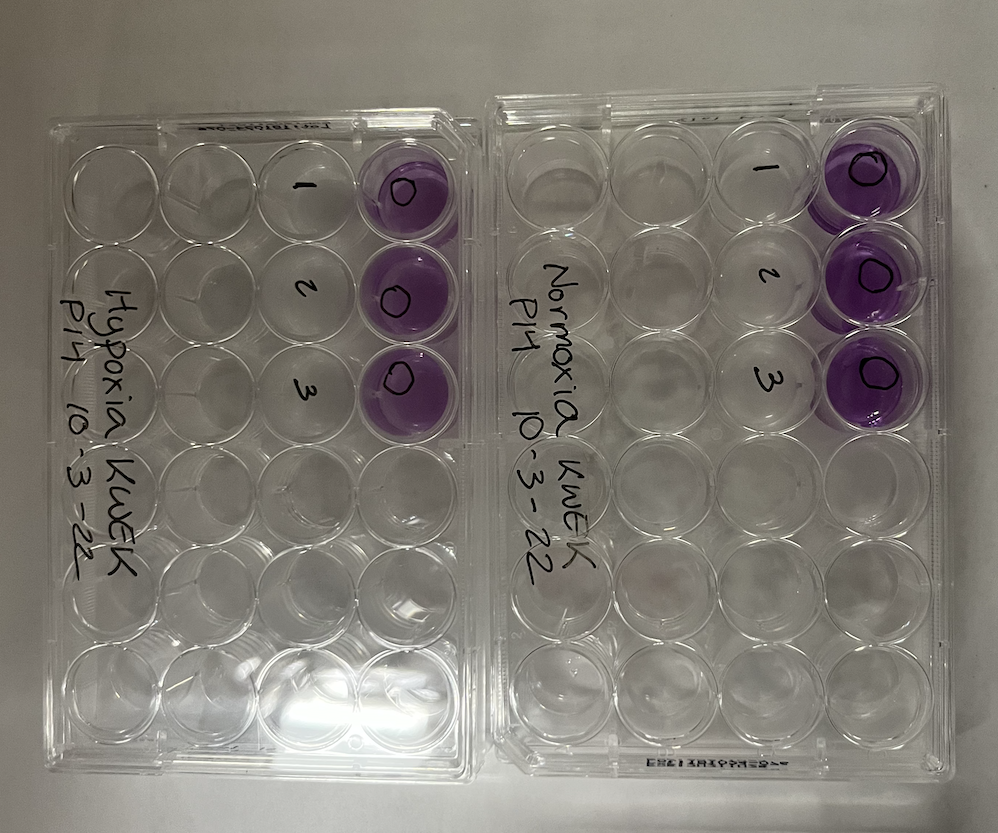 Experiment 2 Gatherings
No significant difference between cell proliferation under hypoxia and normoxia
EXPECTED
Genes turned on under hypoxia: HIF-1 alpha, PIK3CA
Tumor suppressor gene mutated
Oncoprint of HIF1A, TP53, and PIK3CA in Non-small Lung Carcinoma
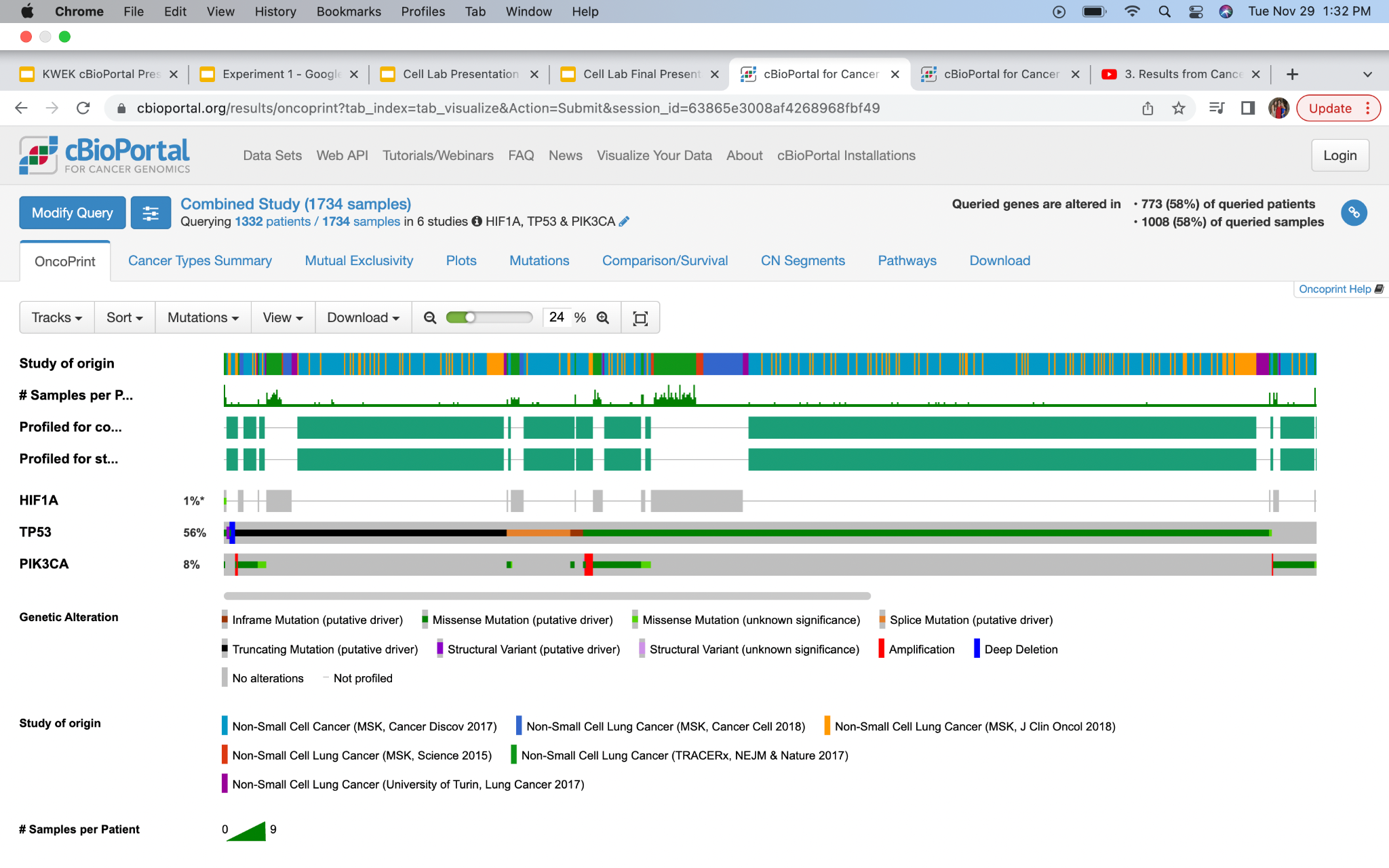 HIF1A was found to hardly ever have alterations with only 1% having a missense mutation. This is because if HIF1A was seen to be mutated in cancer cells then the tumor would be benign and would stop growing. TP53 was seen to be altered 56% of the time with the majority of the alterations being missense mutations. The PIK3CA gene was found to be altered 8% of the time with some missense mutations and some amplifications.
Cancer Type Summary
Non-Small Lung Cell Carcinoma
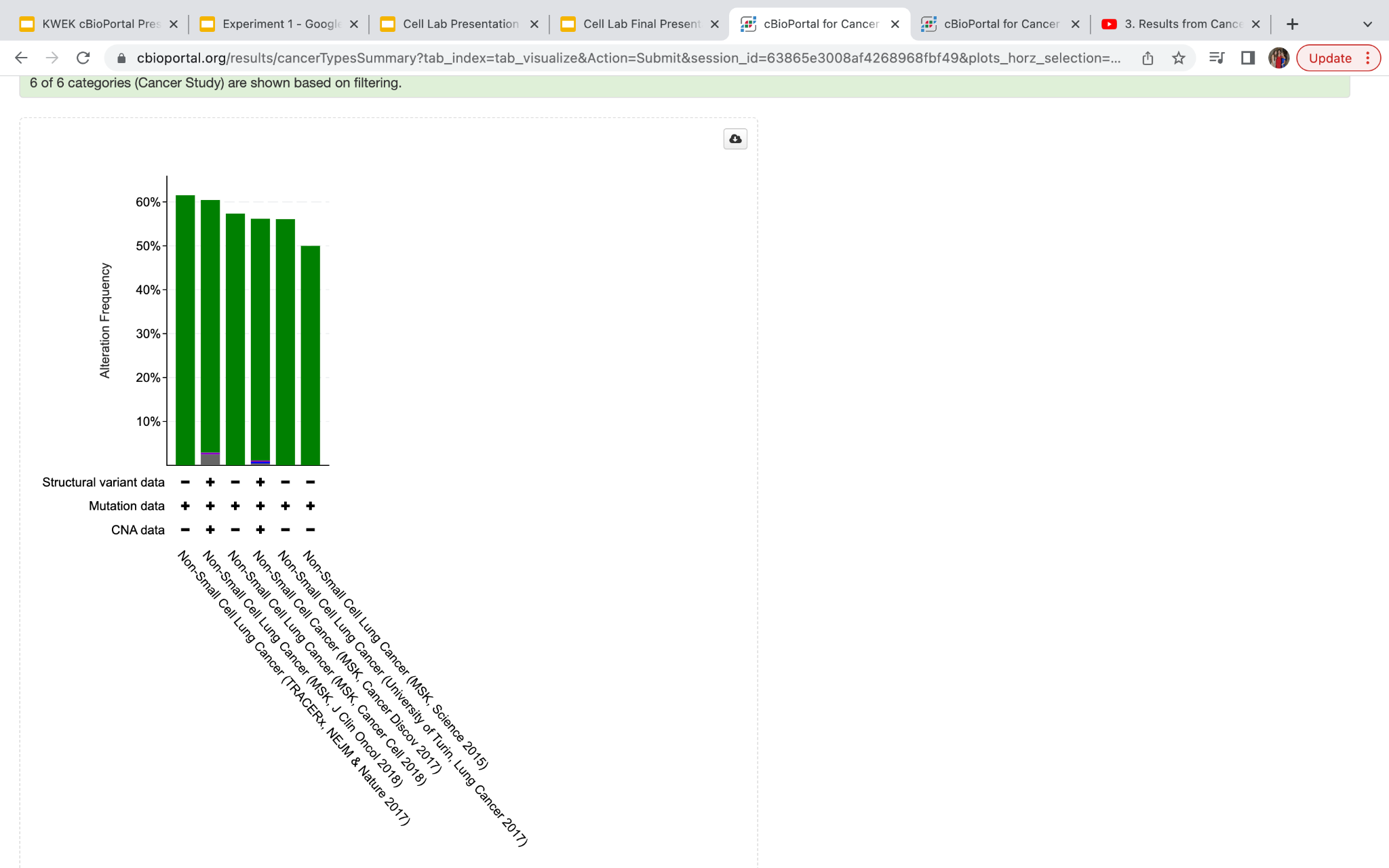 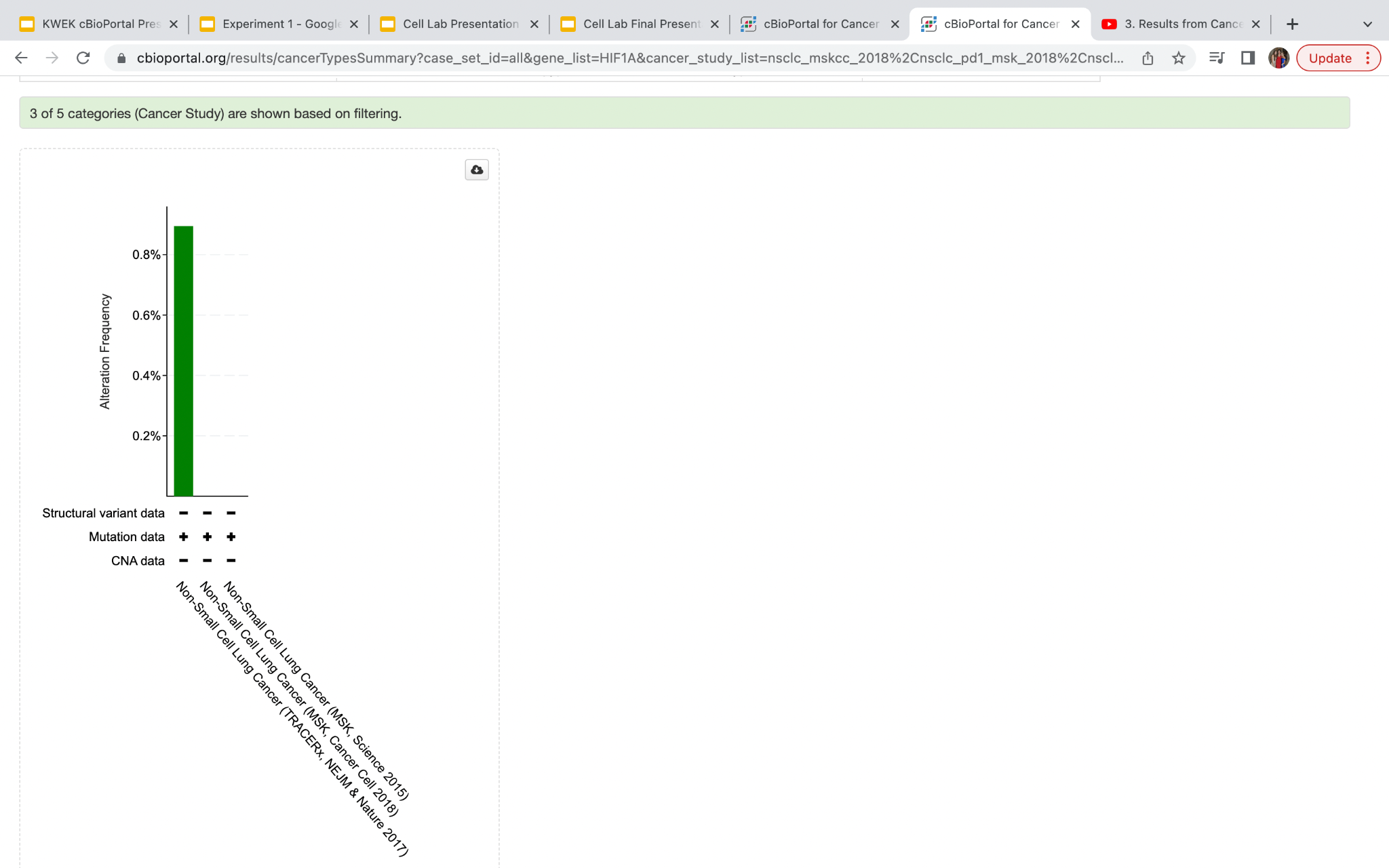 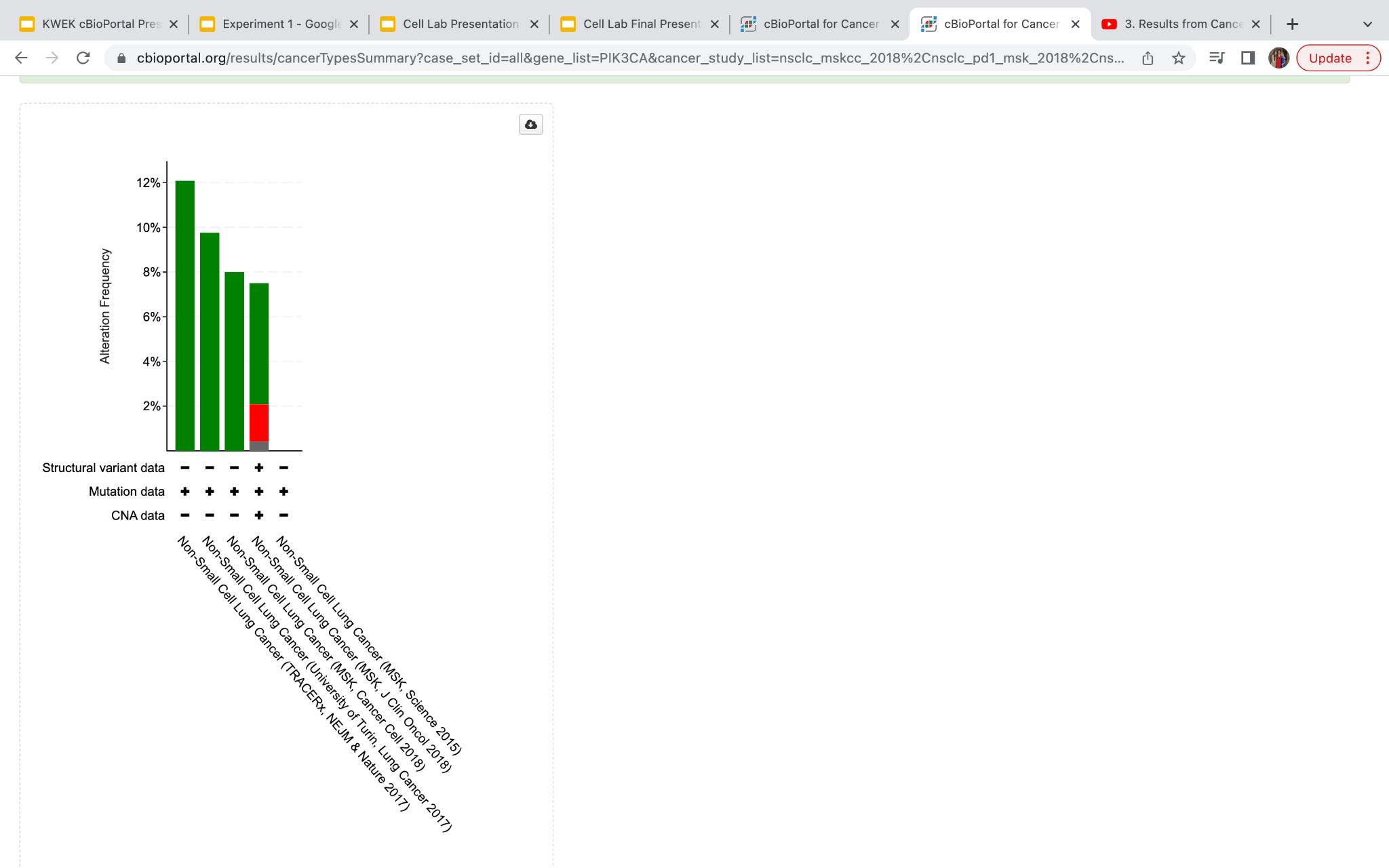 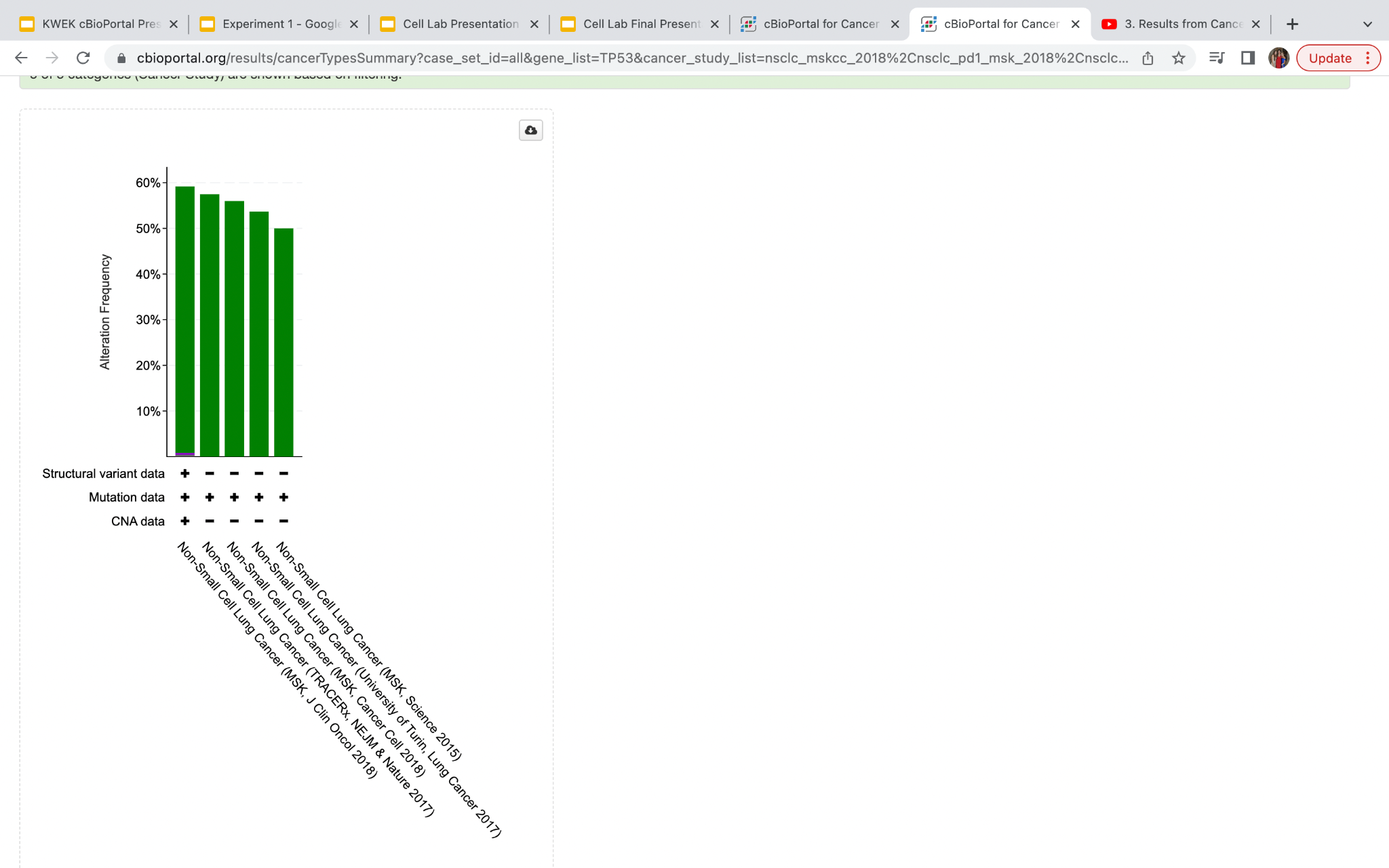 All genes
HIF1A
TP53
PIK3CA
[Speaker Notes: Mostly missense, not significant in HIF1a (few cancers and small percentage) relevant in PIK3CA, TP53 huge]
Mutation Chart
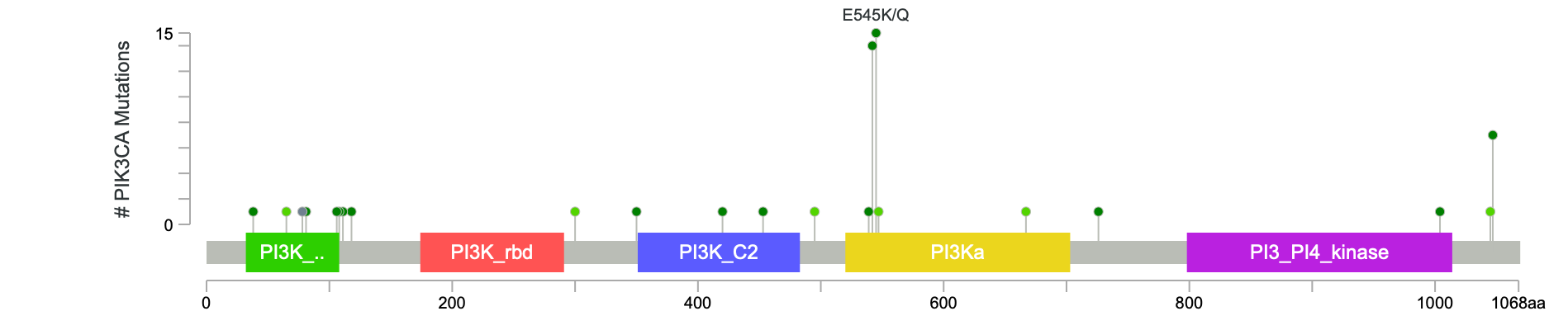 TP53: most common, most mutations
PIK3CA and HIF1A have fewer mutations, but their activation promotes tumor growth
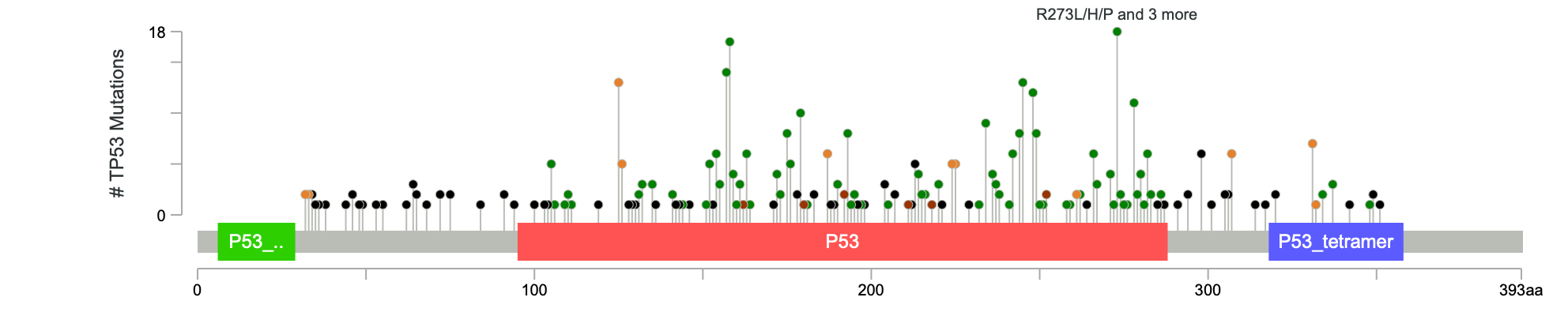 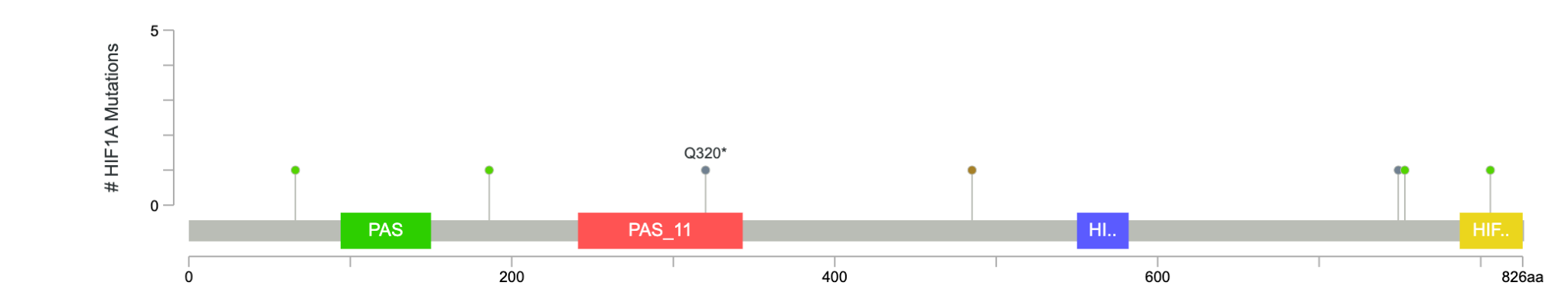 [Speaker Notes: You don’t see a lot of mutations with PI3KA and HIF1A because if you did then the tumor would stop growing and no longer be cancerous]
Plot Charts
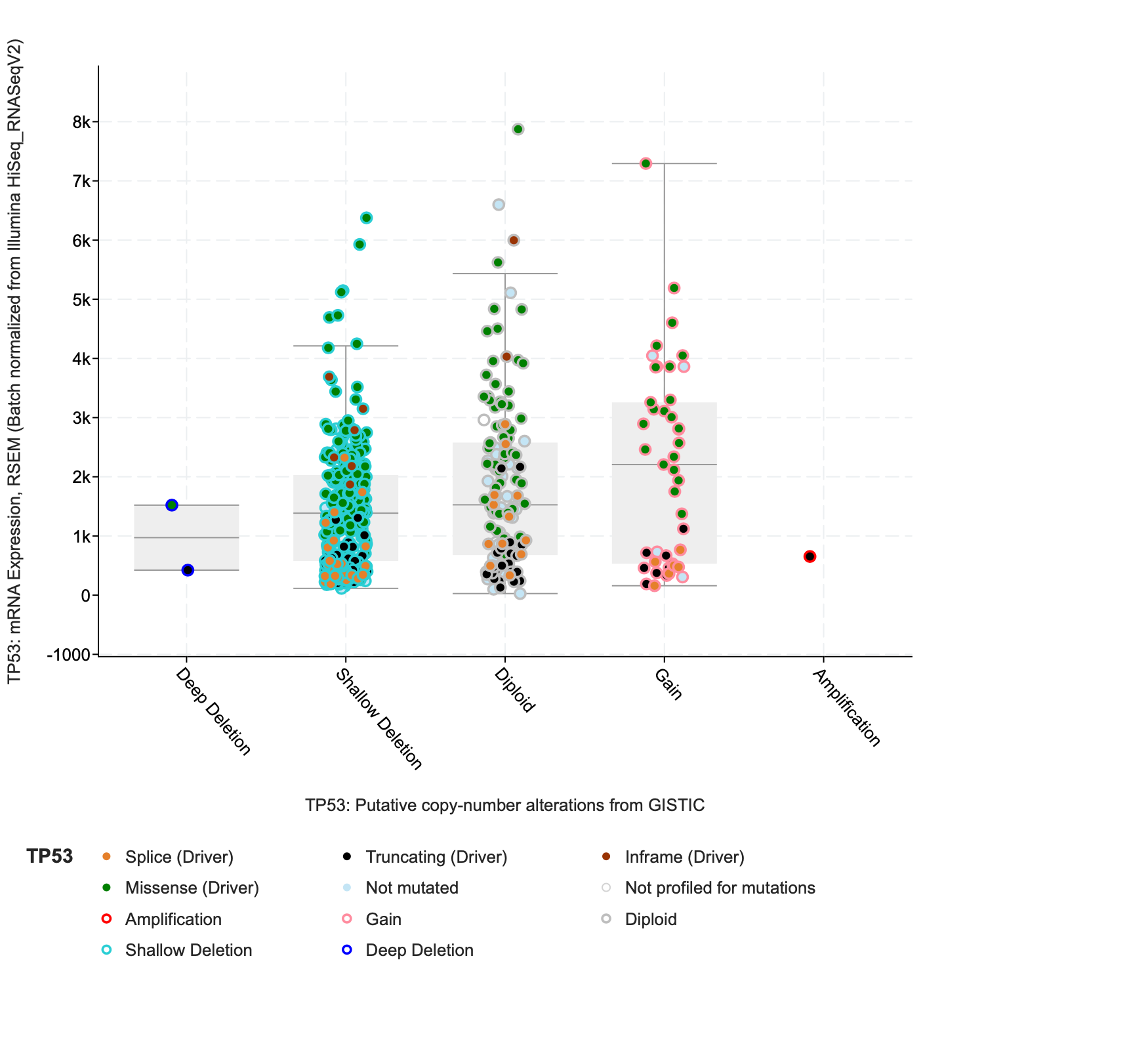 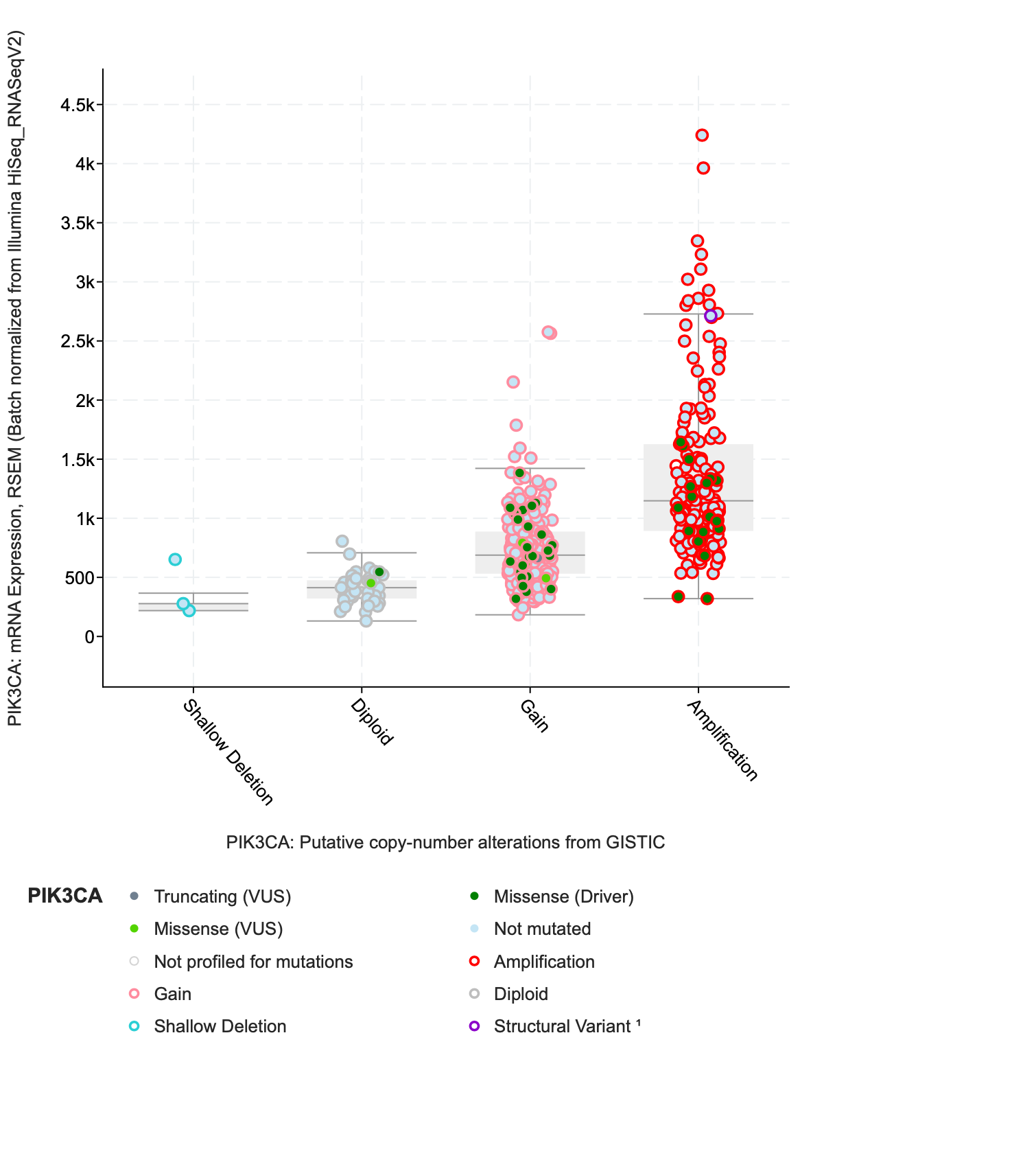 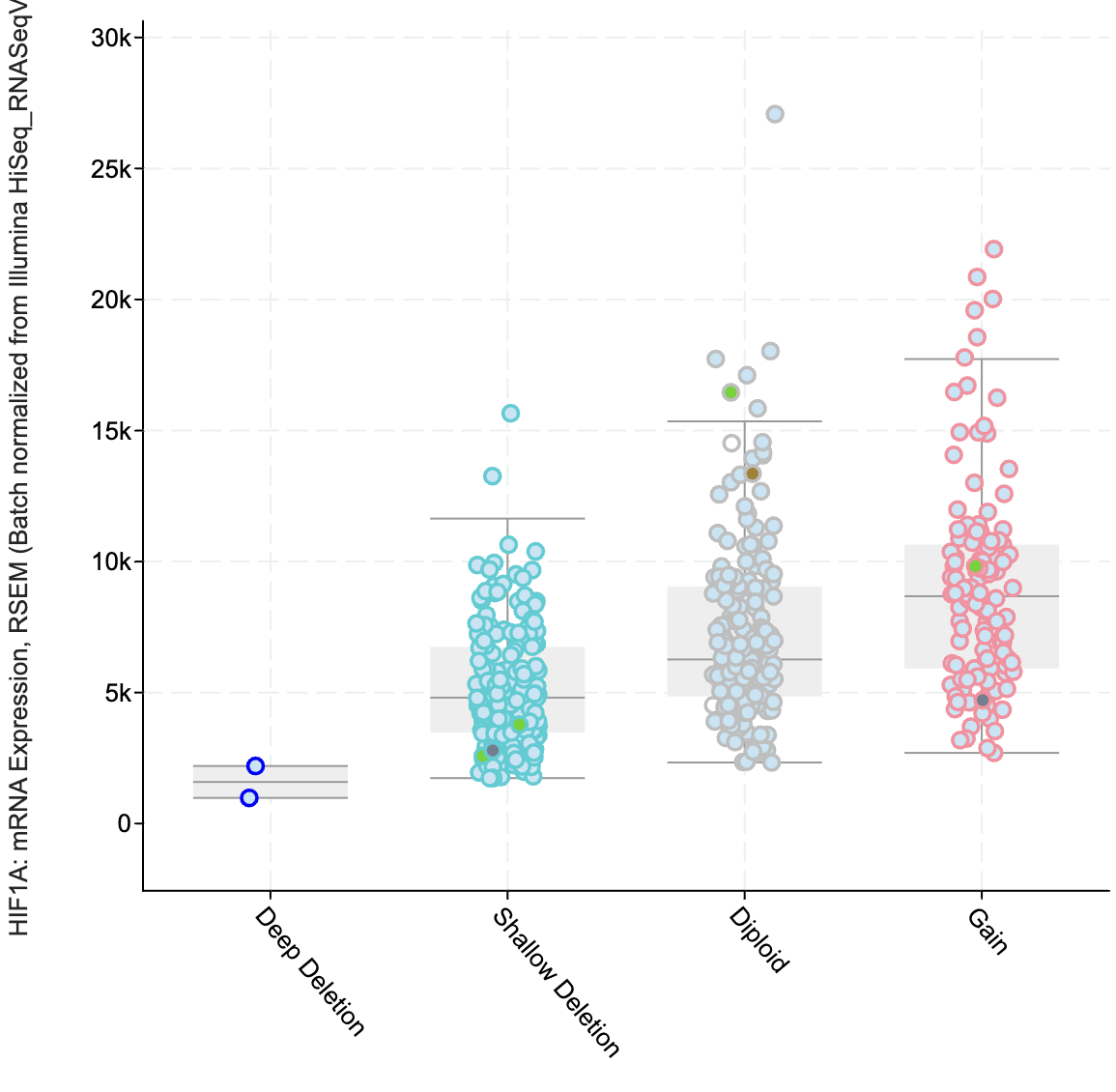 HIF1A
TP53
PIK3CA
[Speaker Notes: PIK3CA: amplification 
TP53: deletion
HIF1A: gain 
This goes with what we have already discovered considering the nature of the genes]
Mutual Exclusivity
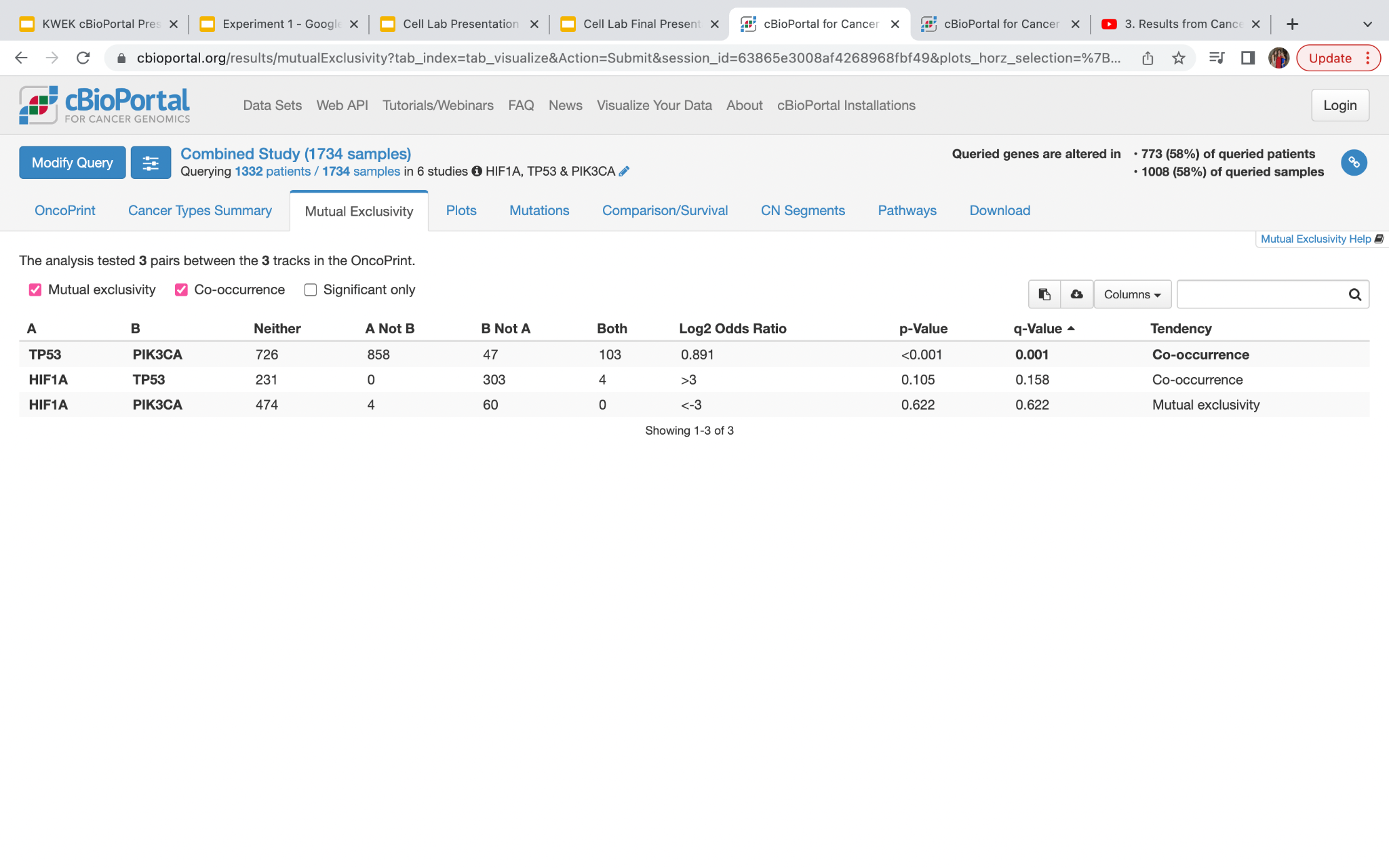 TP53 is common and related to all mutations
Only significant with PIK3CA
To see HIF1A mutated would be shocking
Mutual exclusivity with PIK3CA
Experiment 3: Exosome Extraction
Cells introduced to hypoxic or normoxic conditions for 12 hours 
Media aspirated off  
Remove exosomes that weren’t hypoxic
Serum free media added (12 hours)
Serum free= no added exosomes
Exosomes released during these 12 hours
Hypoxia Pathway activated 
Exosome media was centrifuged to separate out the exosomes and suspended in PBS for storage until Experiment 4
(No numerical data)
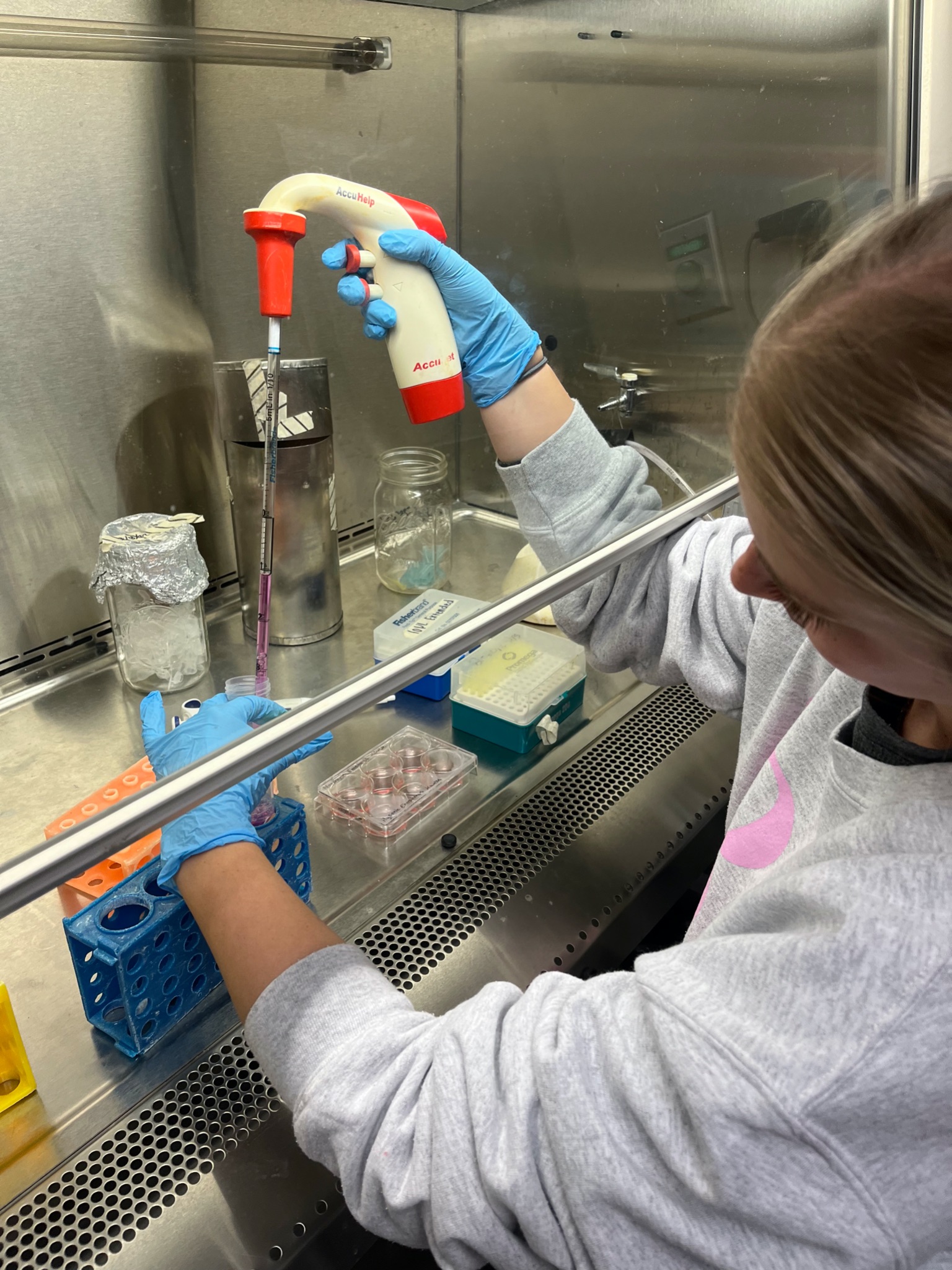 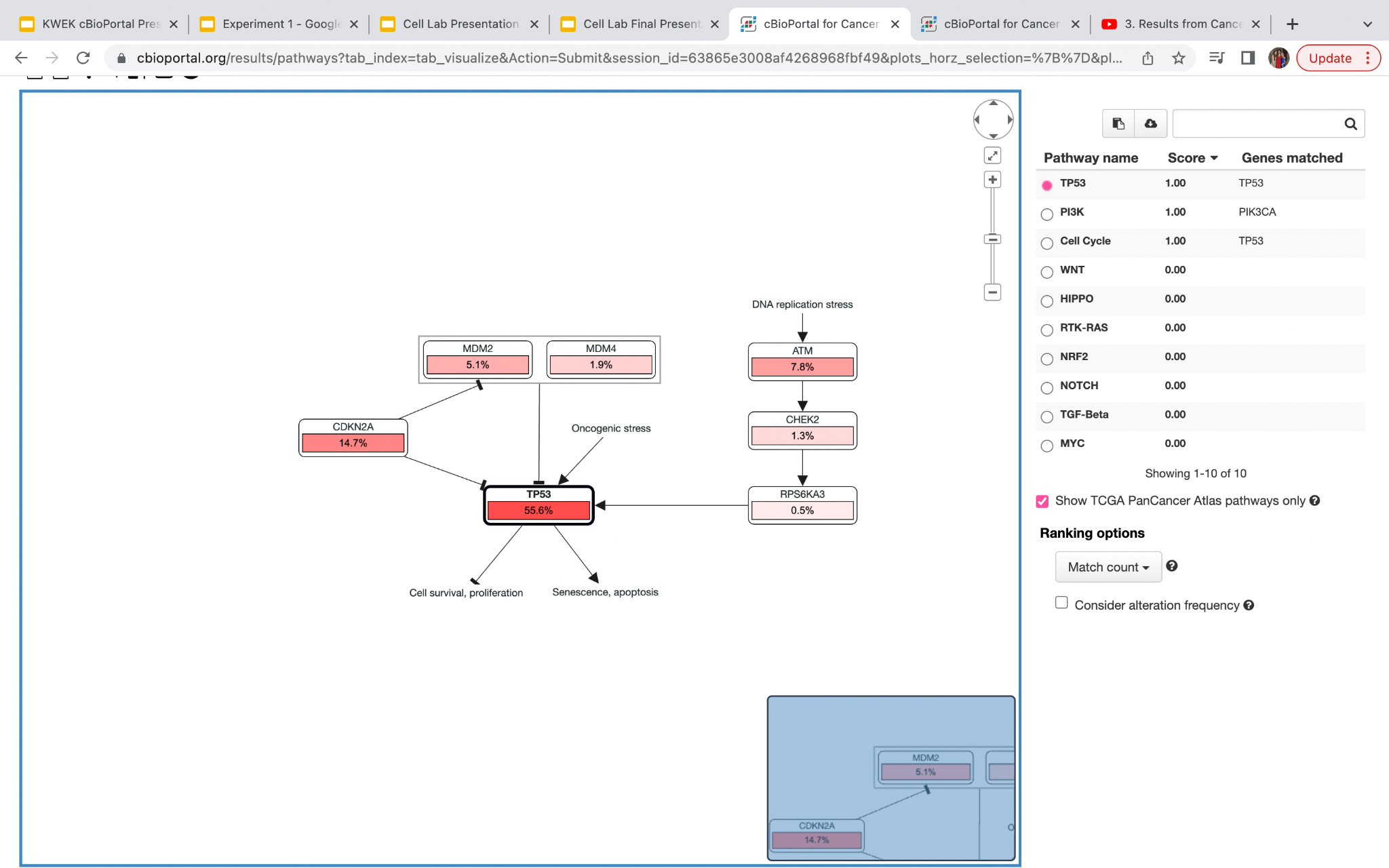 Pathways
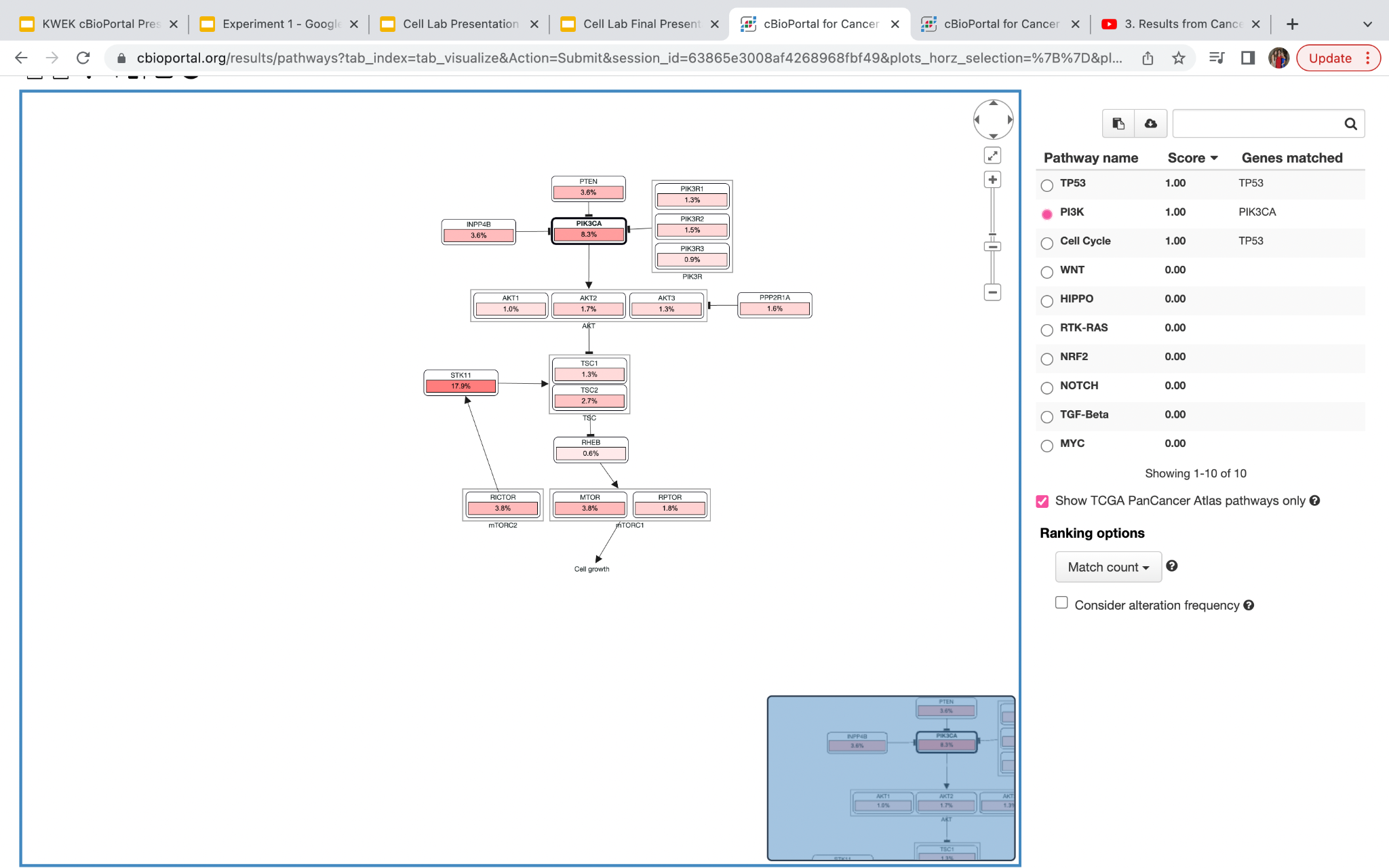 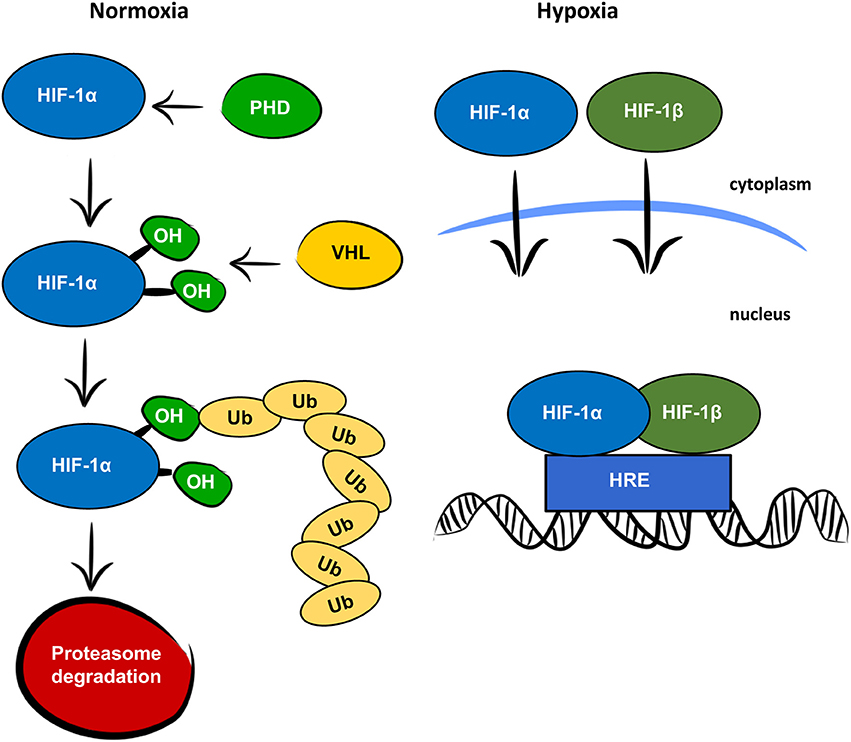 [Speaker Notes: HIF1A in normoxic conditions is ubiquitinated and sent to the proteasome to be degraded because it is not needed. However, in hypoxic conditions HIF1A is not ub and is able to go into the nucleus so it can change gene expression.]
Experiment 4: Adding Exosomes to A549 Cells
4 Treatment Groups
Normal A549 cells, no exosomes (control)
Normal A549 cells, normoxic exosomes
Hypoxic A549 cells, no exosomes (control)
Normal A549 cells, hypoxic exosomes
Cells adhere to plate= 24 hours
Exosomes added= 24 hours
Scratch Assay performed
Photos taken at 24 hour increments and compared
3 wells per treatment group
Experiment 4: Adding Exosomes to A549 Cells
Hypoxic Exosomes
Hypoxia Control
Normoxic Exosomes
Normoxia Control
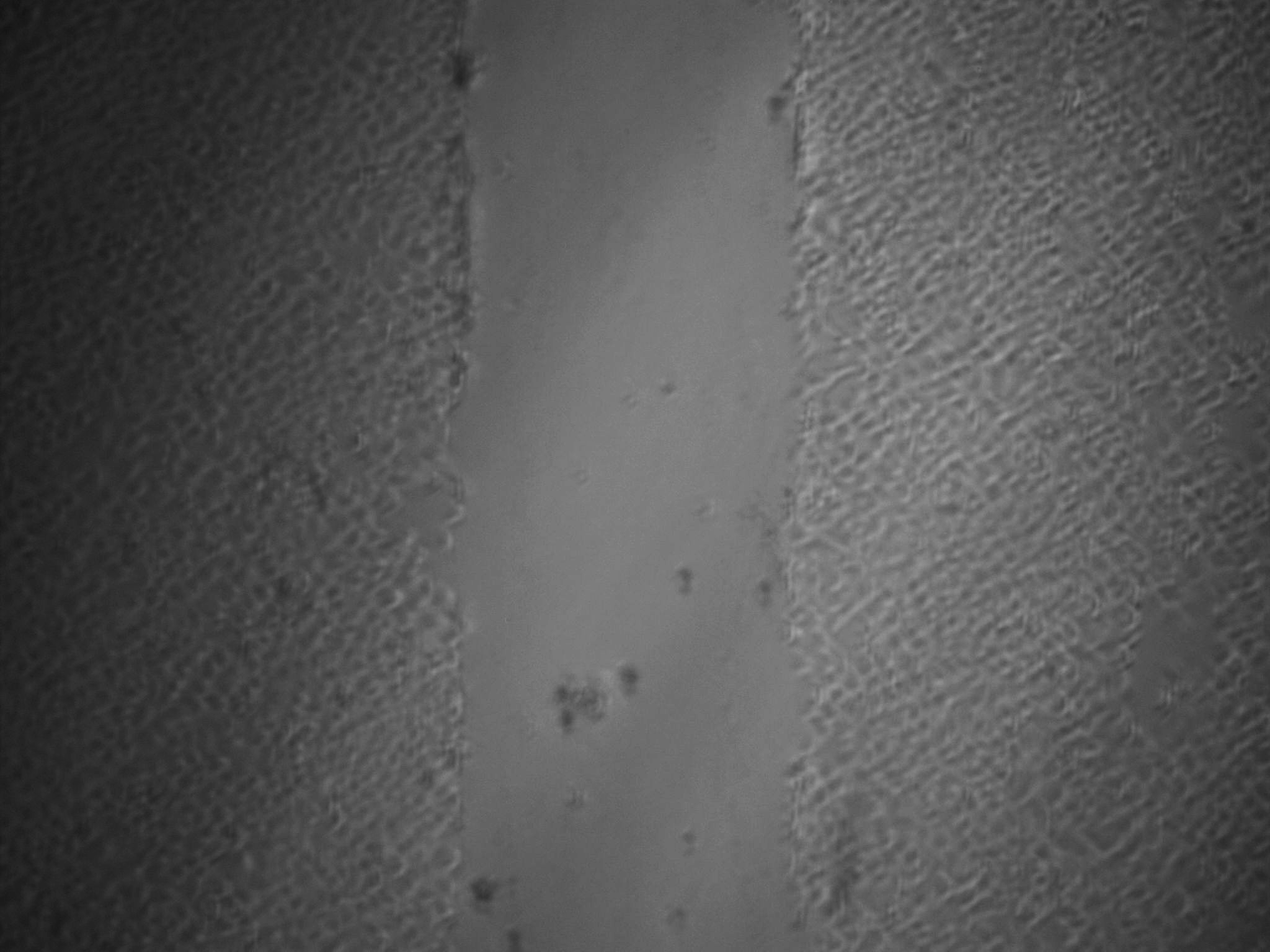 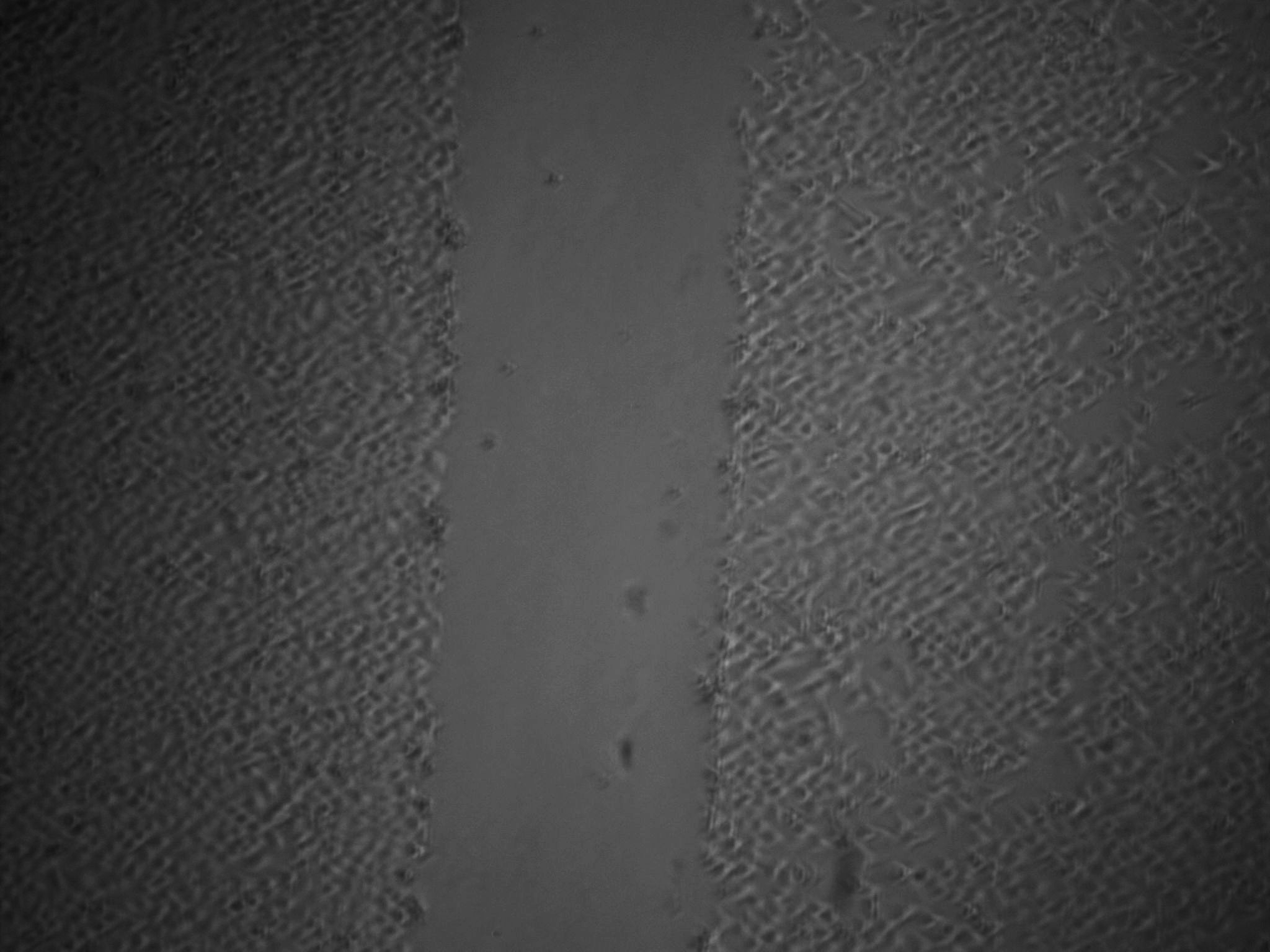 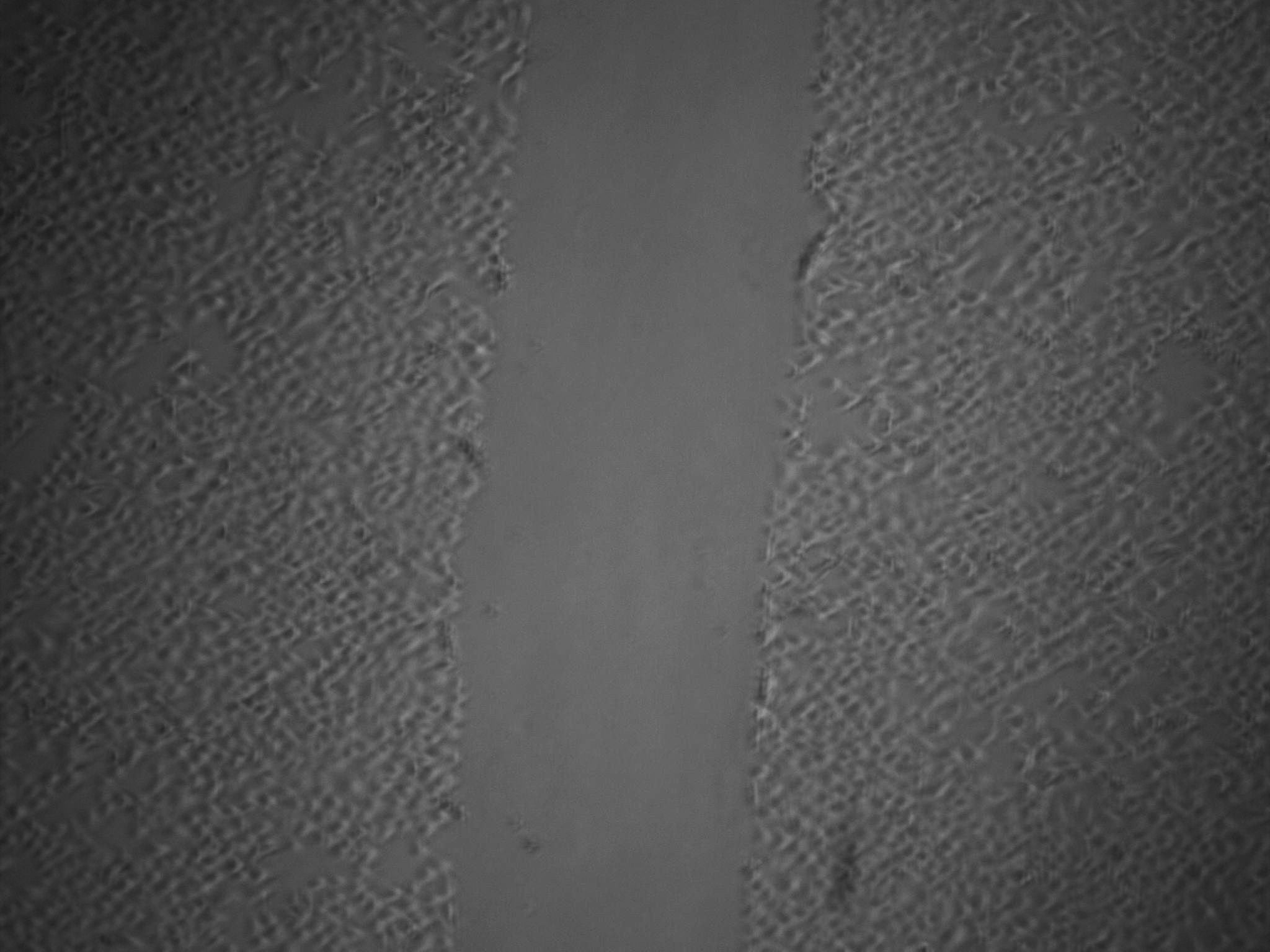 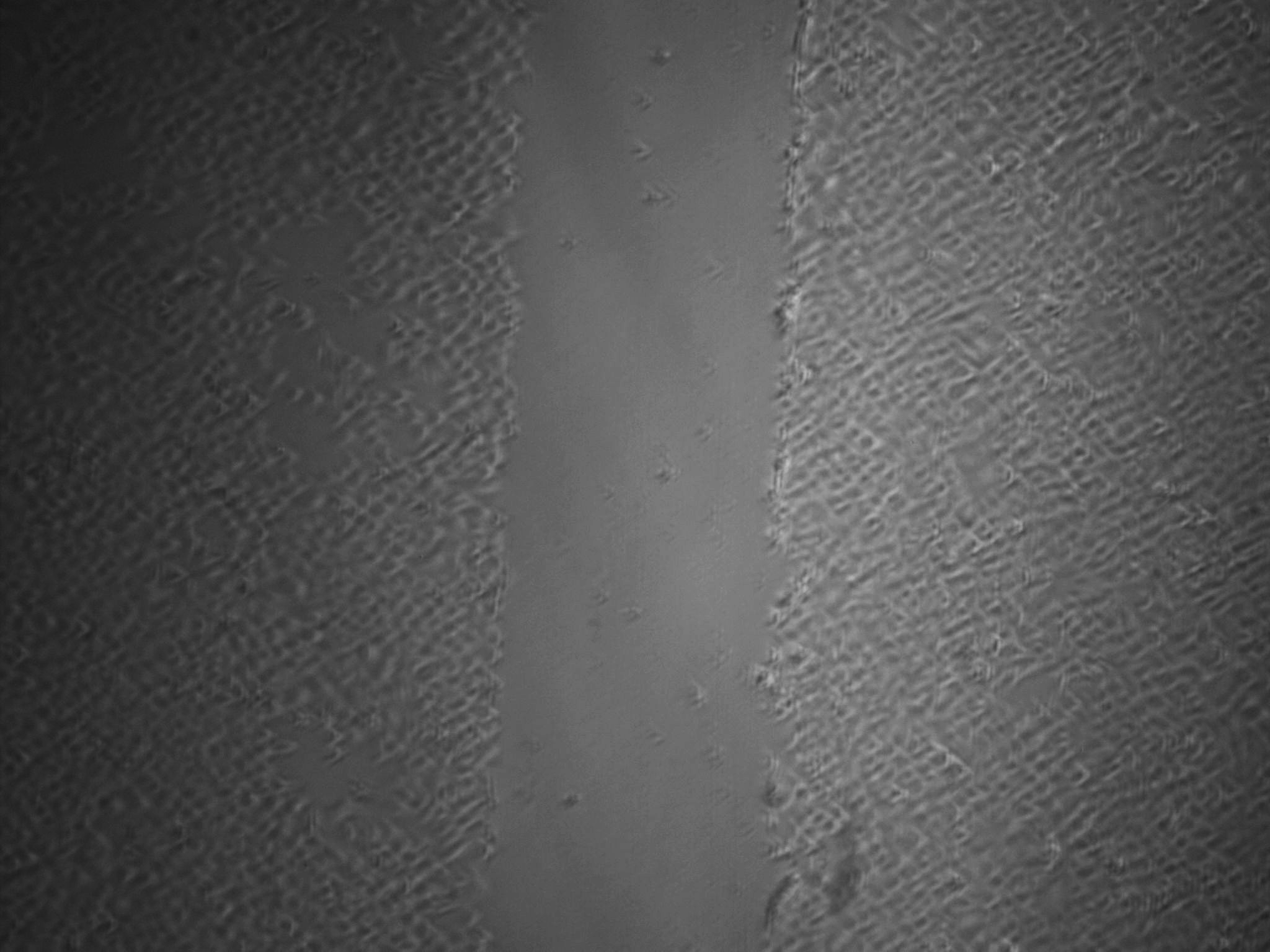 T=0
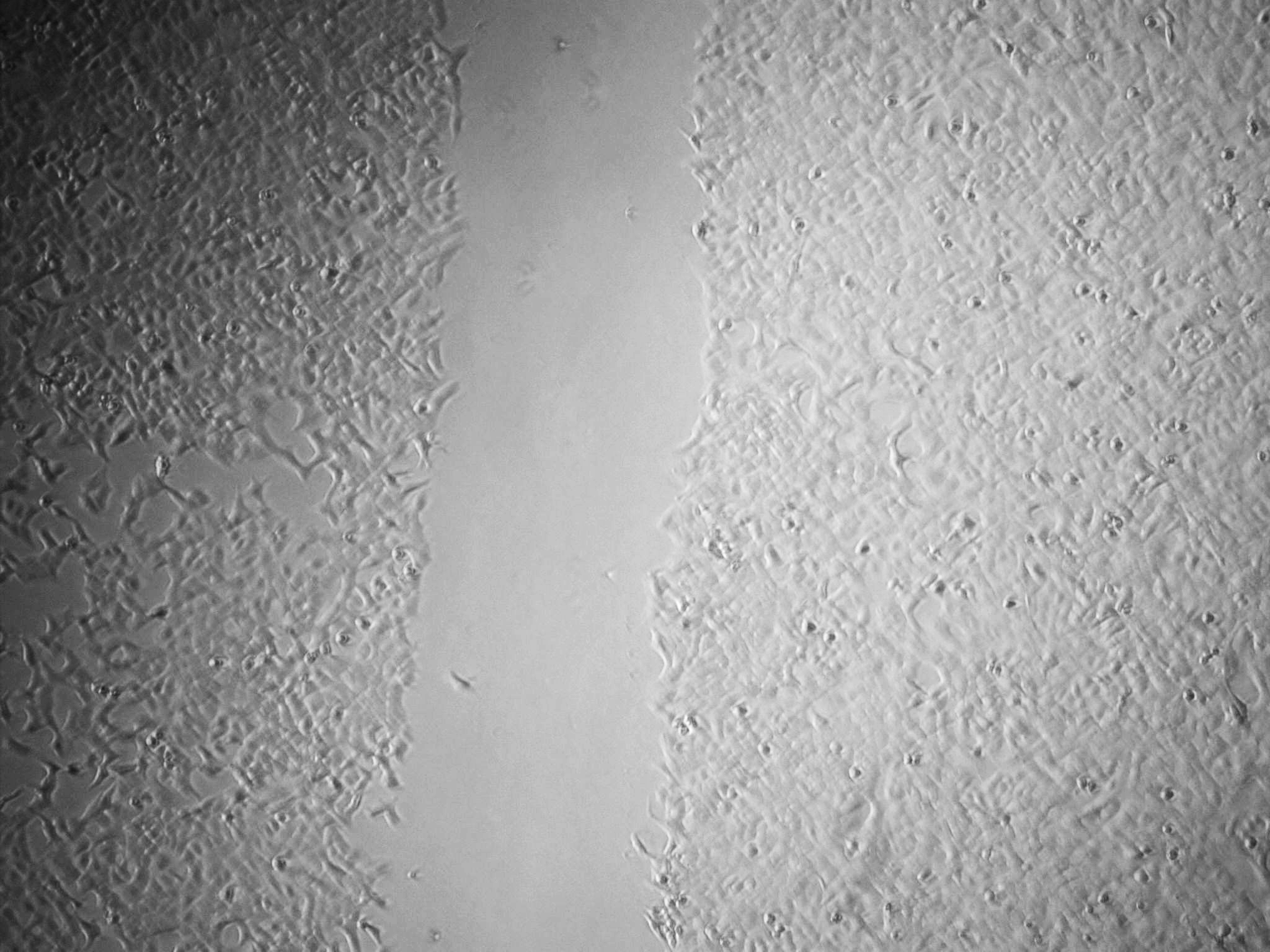 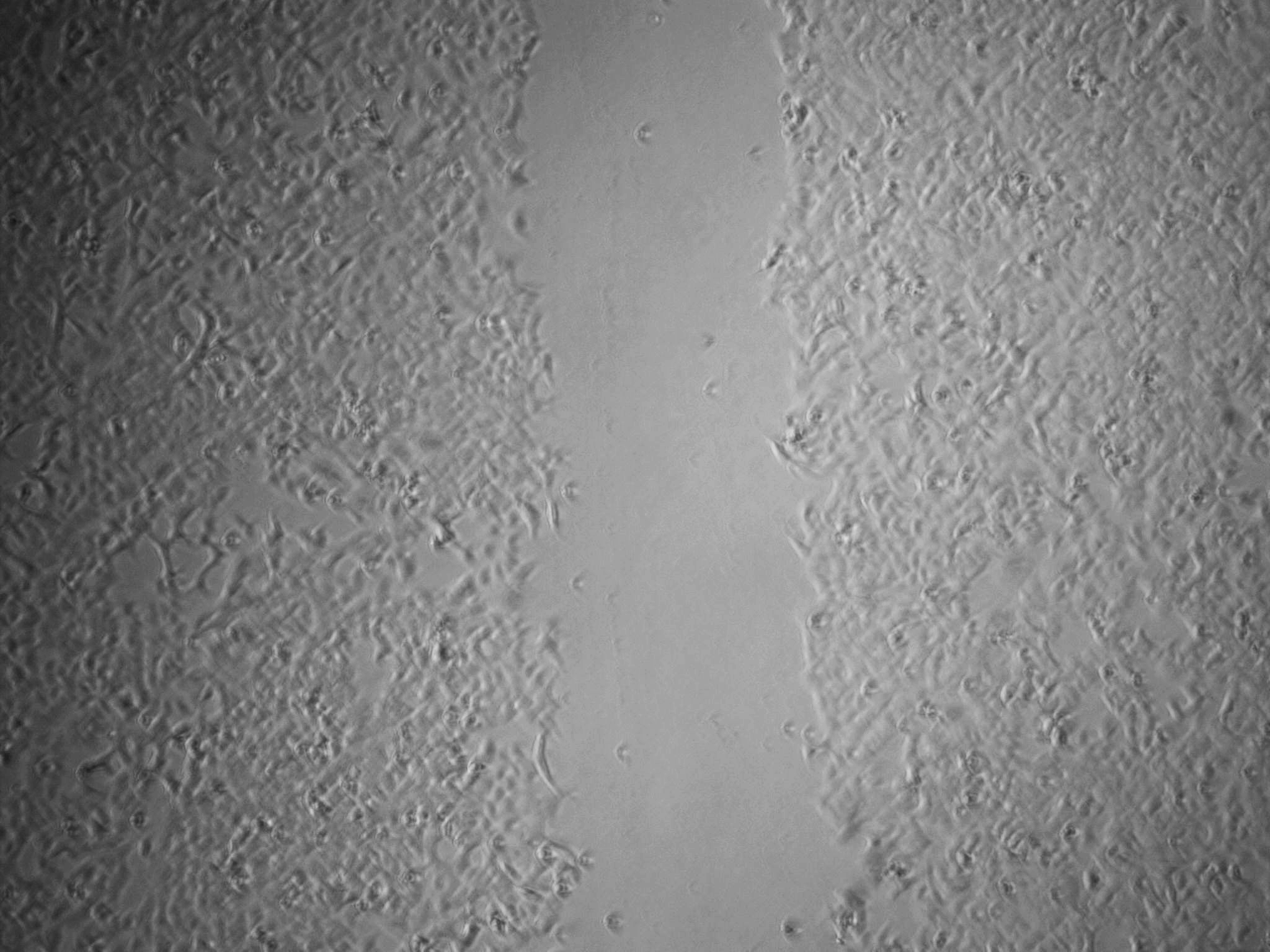 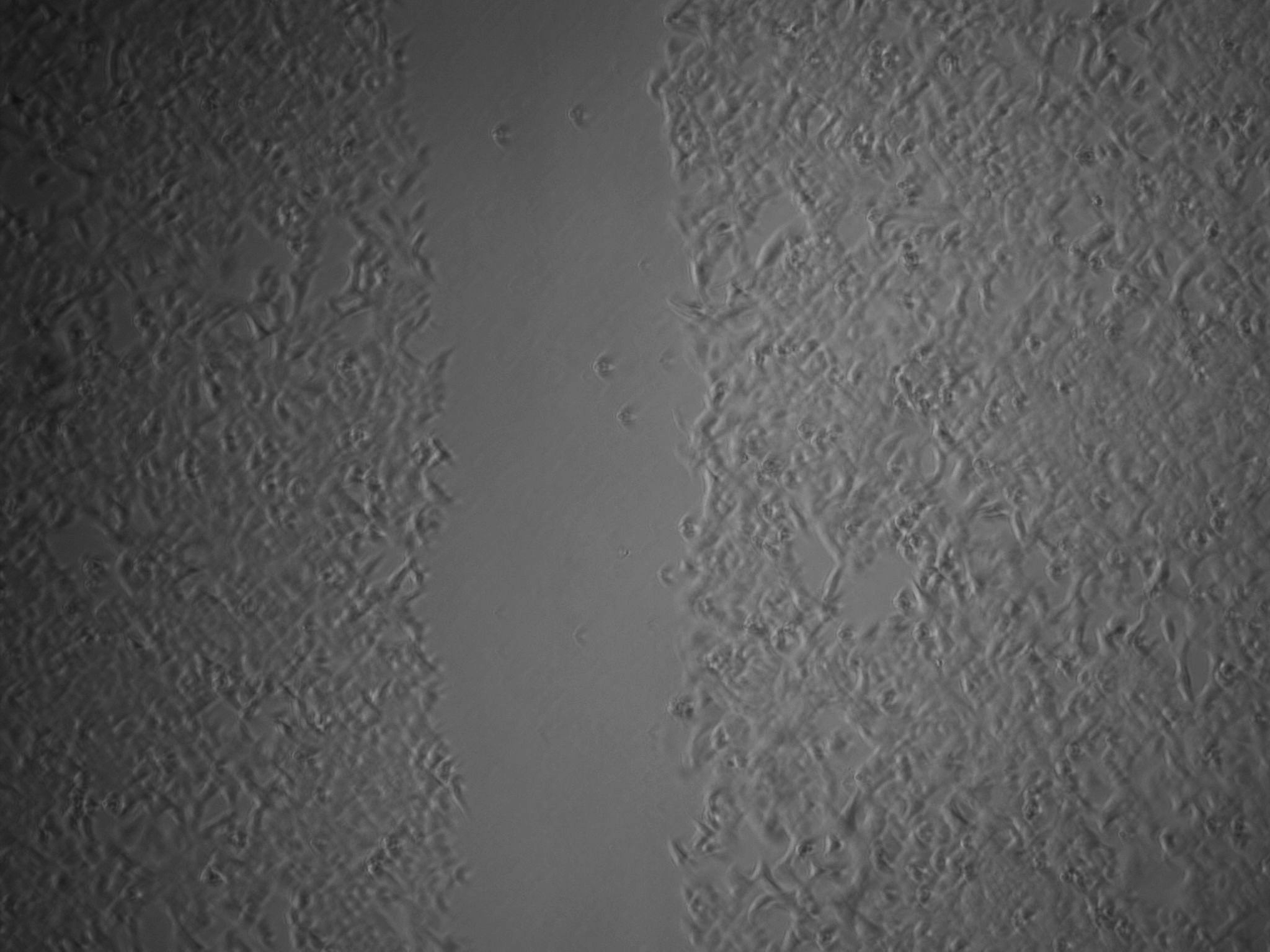 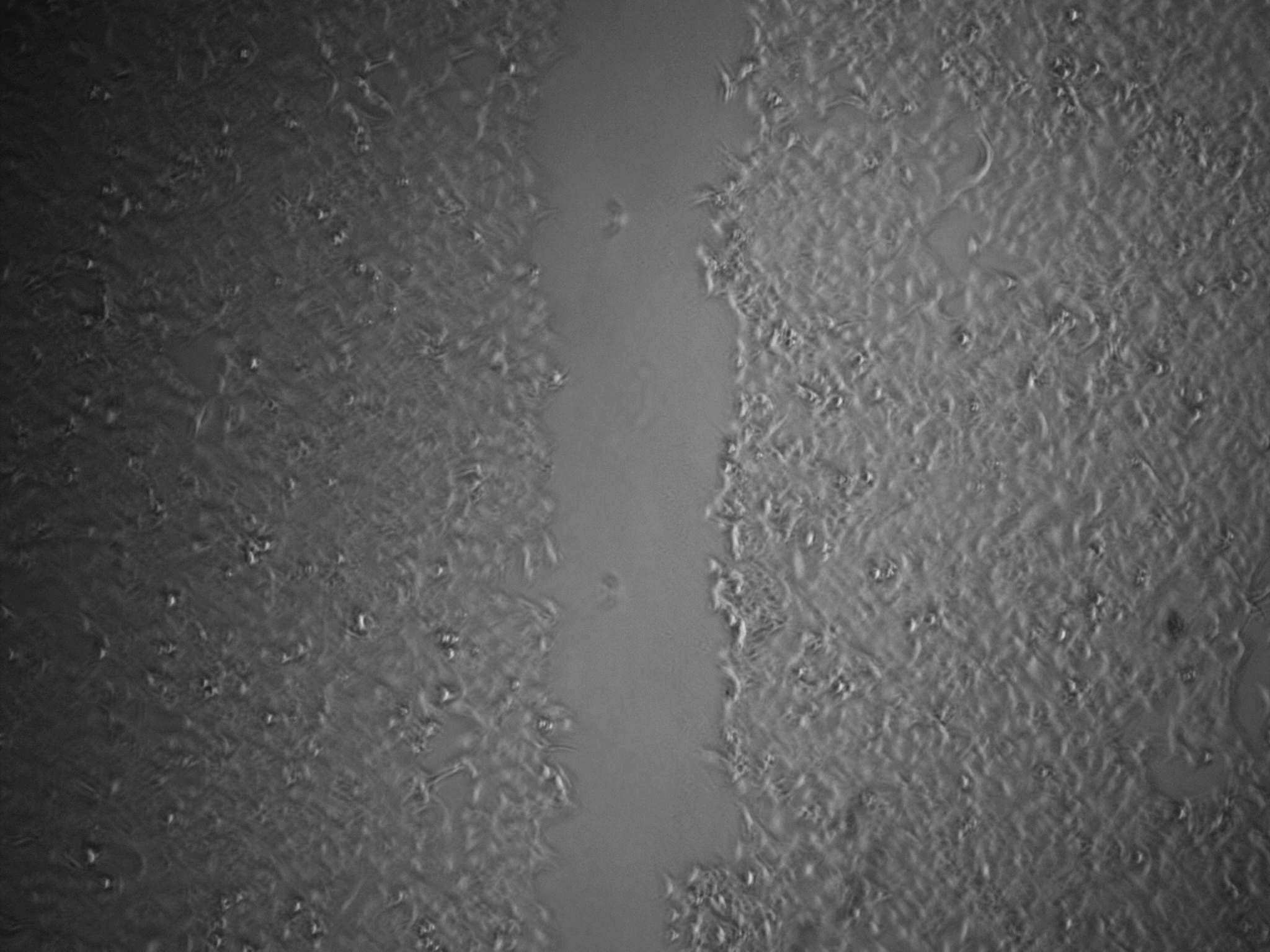 T=24
Experiment 4: Adding Exosomes to A549 Cells
Hypoxic Exosomes
Hypoxia Control
Normoxic Exosomes
Normoxia Control
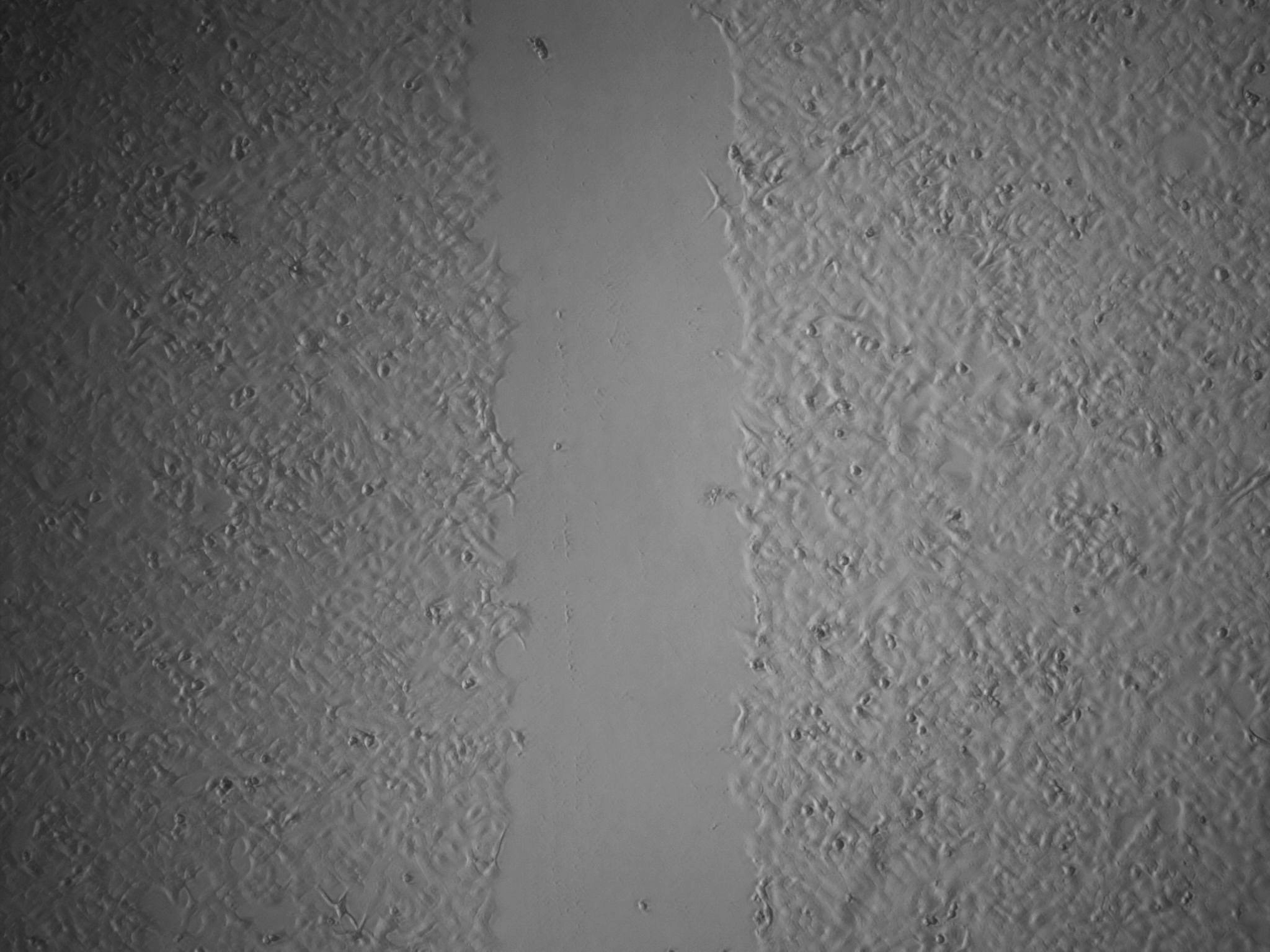 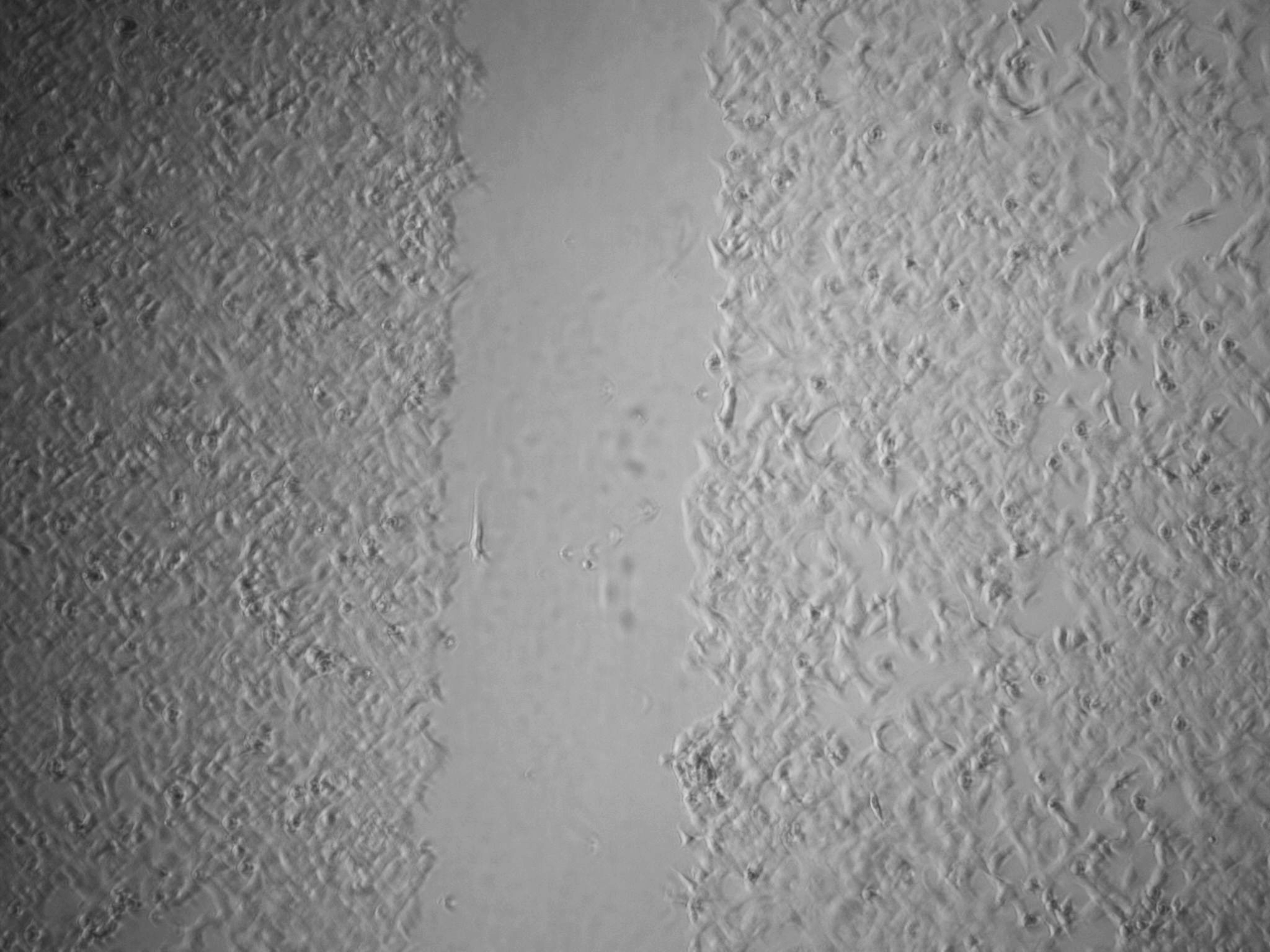 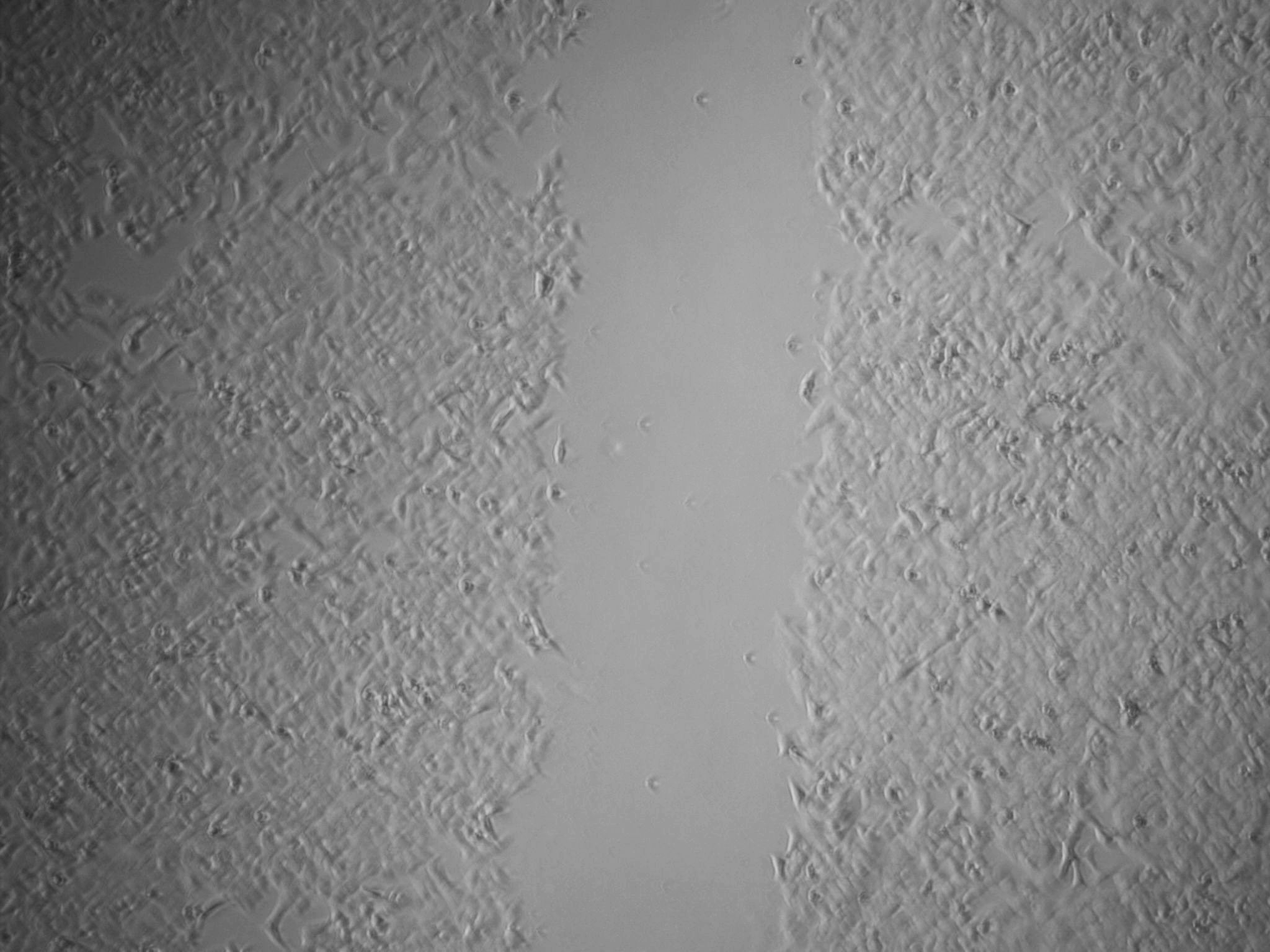 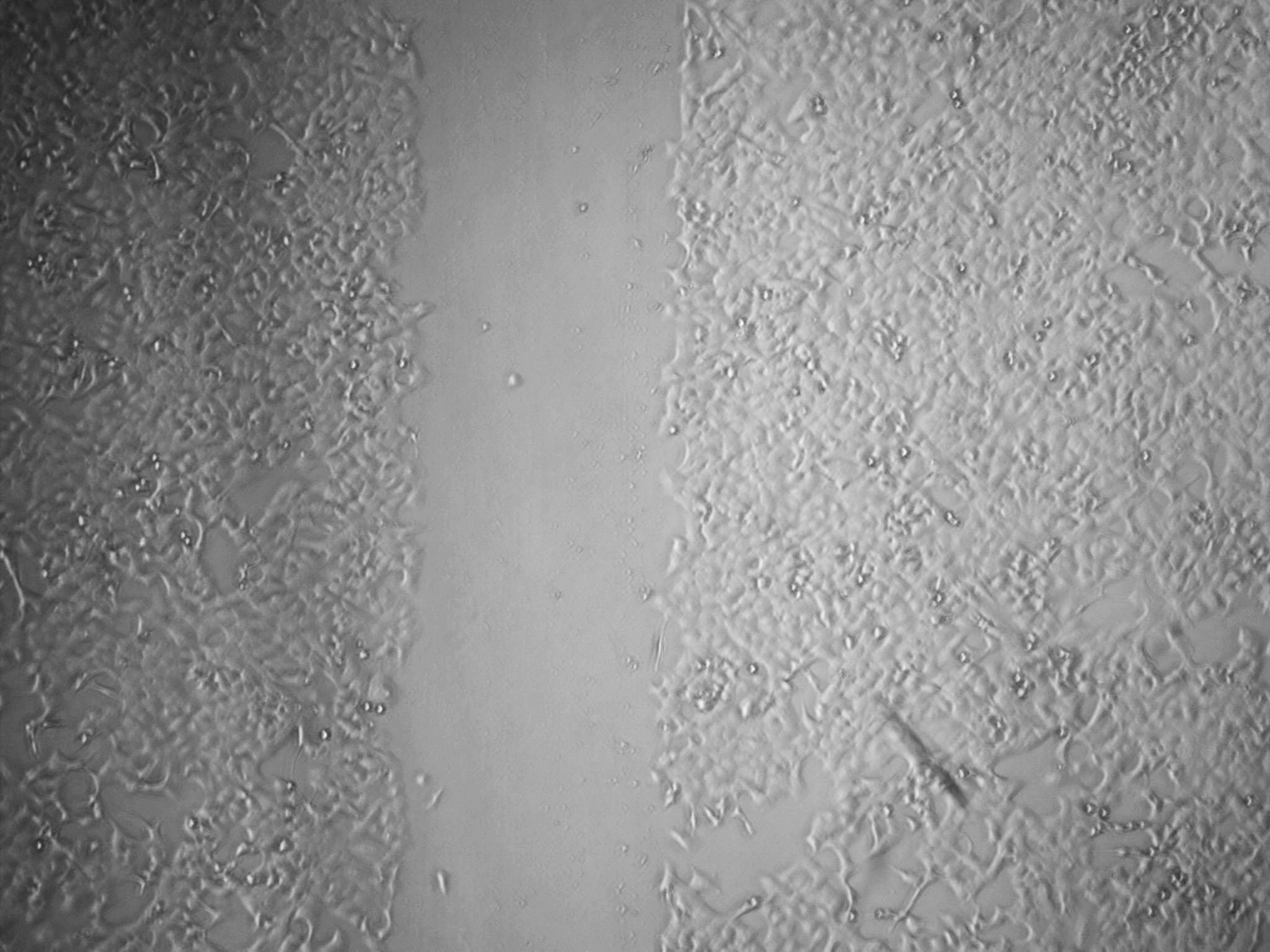 T=48
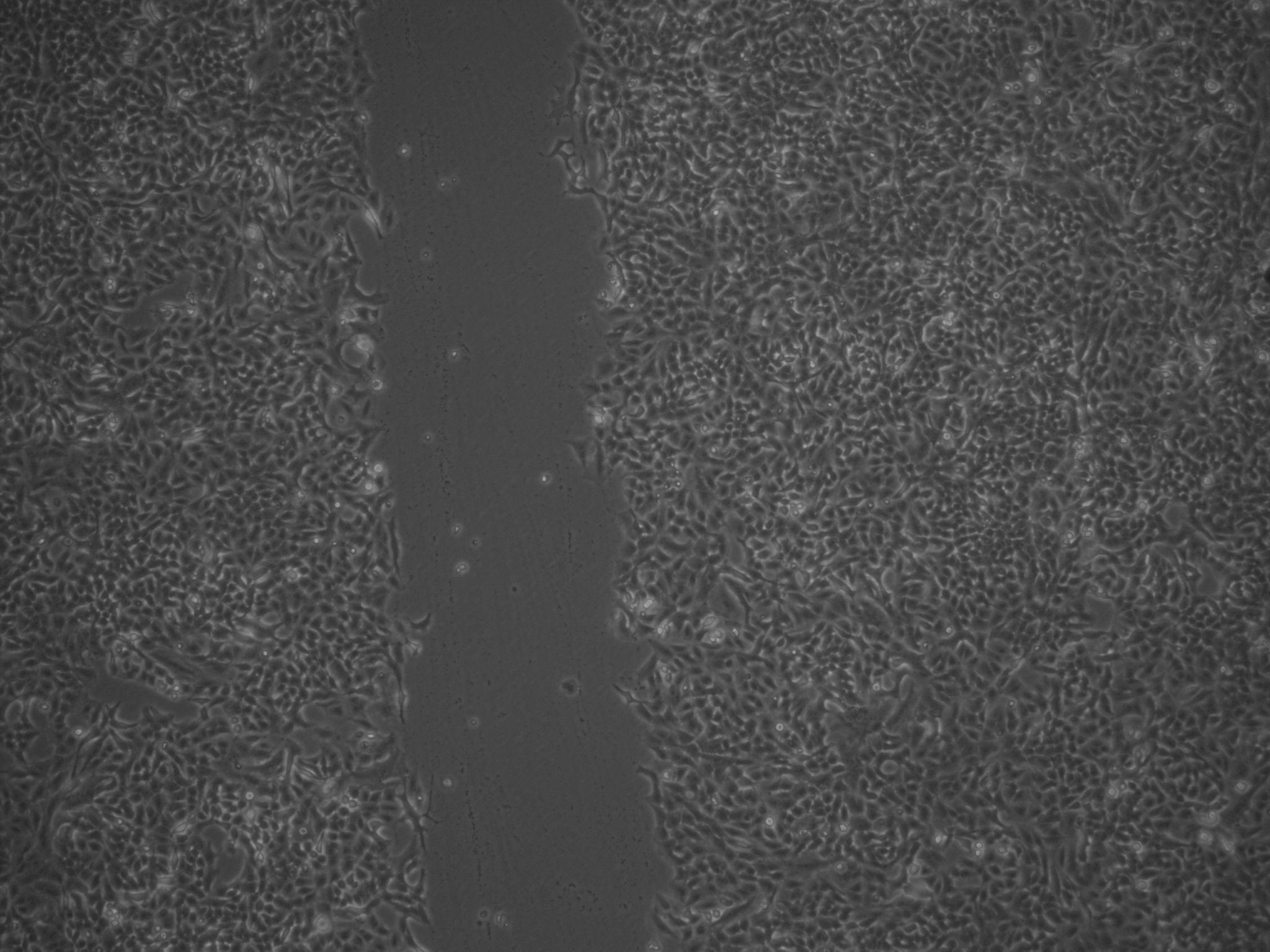 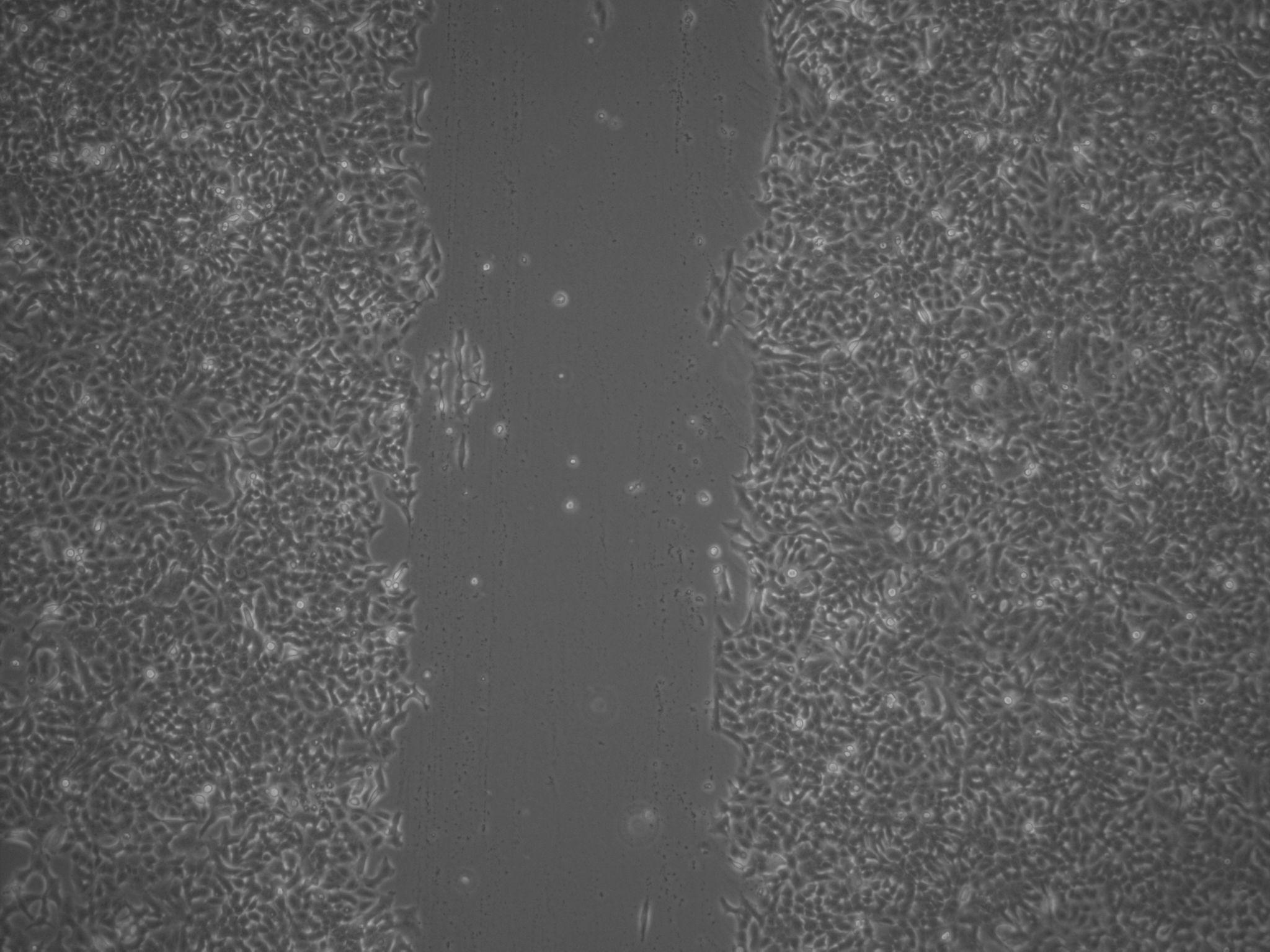 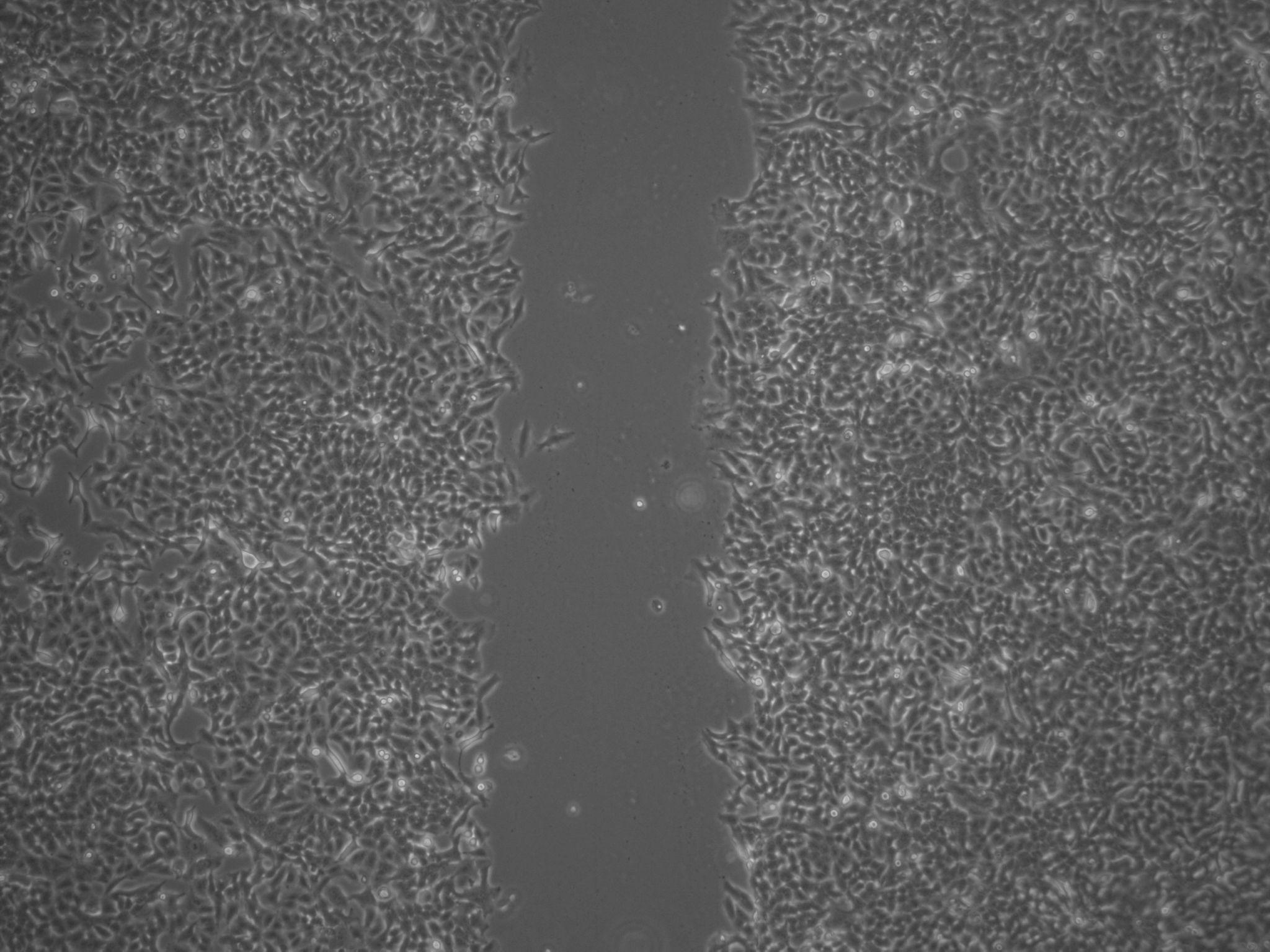 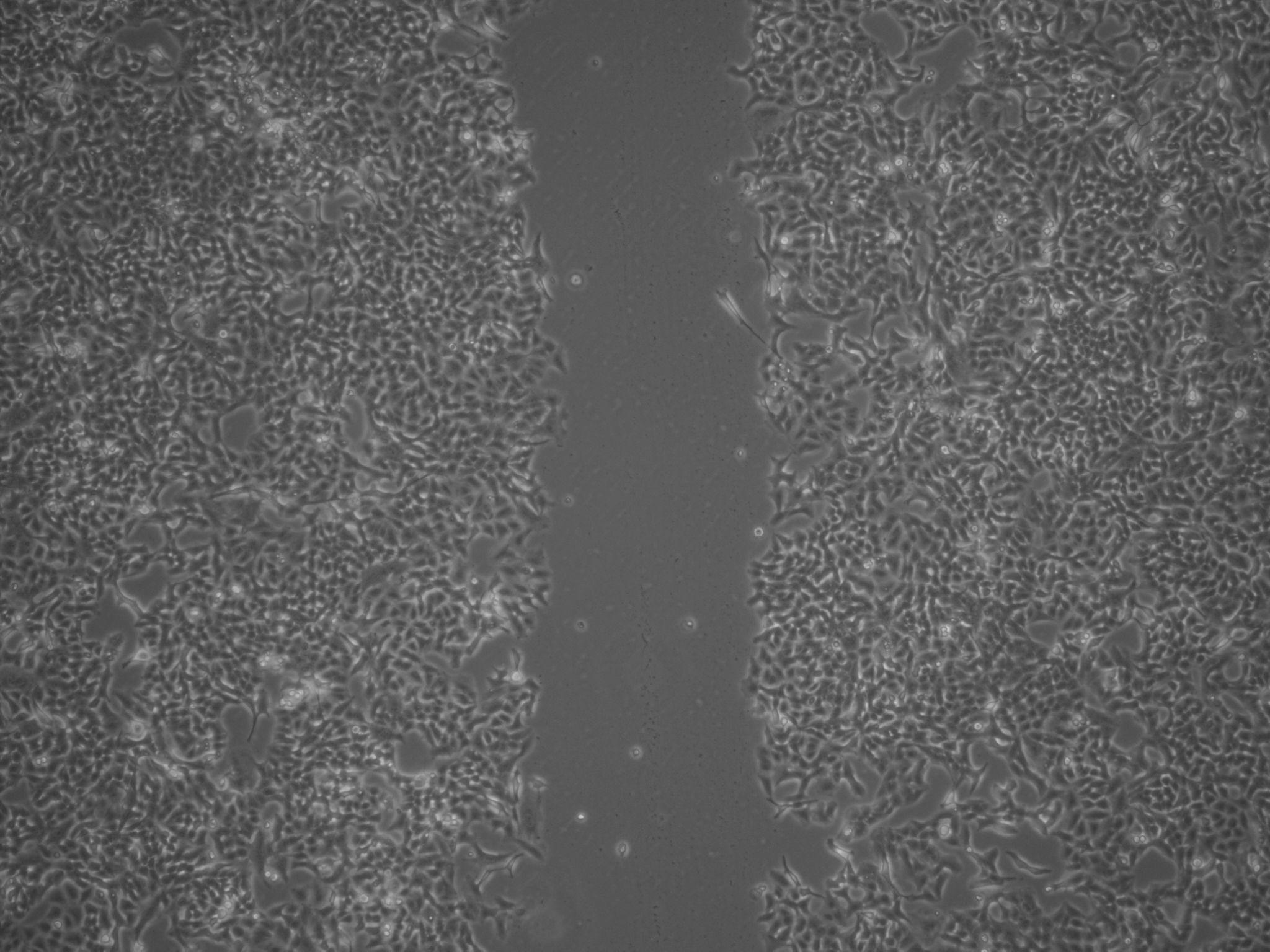 T=72
Experiment 4 Quantitative Data
Image J used to measure avg distance between each wall of cells after scratch 
% change in scratch over time compared to T=0 v
Increasing distance from T=0 make slope positive
Line of best fit for visual comparison
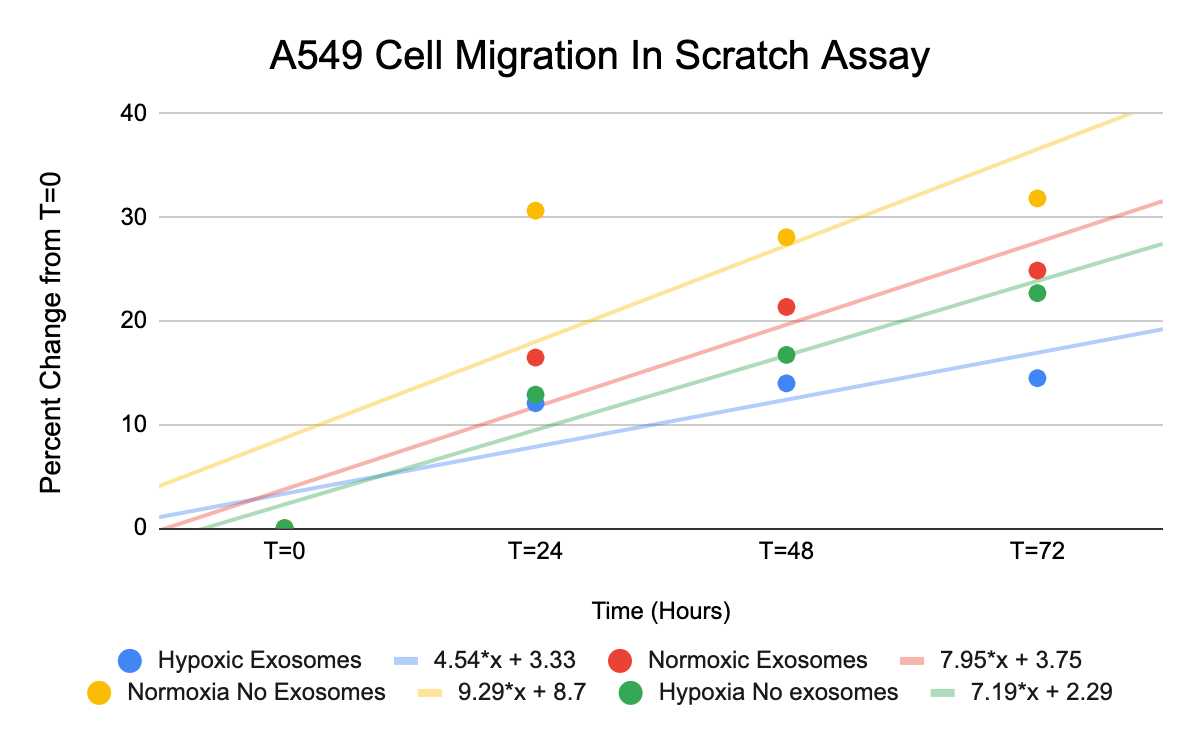 Experiment 4 Quantitative Data
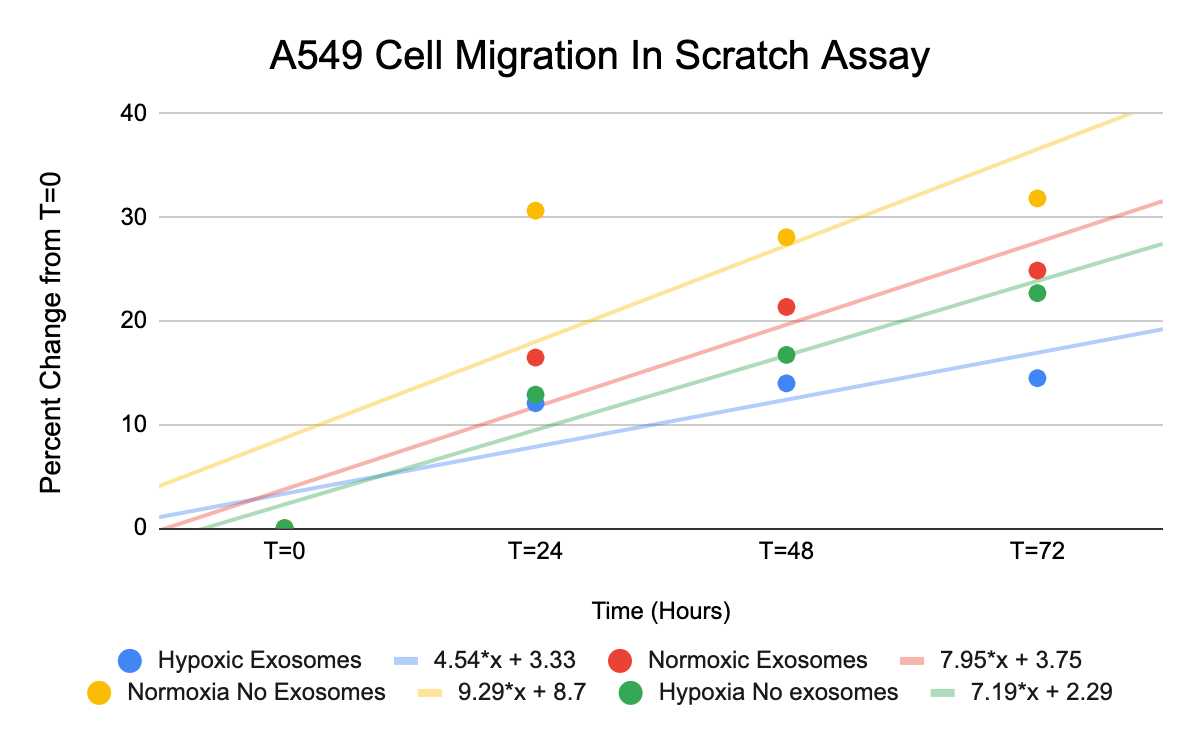 Largest change (most migration): Normoxia with no exosomes 
Smallest change (least migration): Hypoxia with exosomes
HOWEVER…. Not statistically different 
Room for variation in: choosing the areas to measure for image J
Largest difference is about 5% which is equal to about 10 units difference in image J (not significant)
Experiment 4 Gatherings
No significant difference in cell migration between normoxia control and added normoxic exosomes 
Expected (telling cell same thing)
Normoxia control and hypoxia control had no significant difference
Not expected
Hypoxic conditions have been seen to have increased proliferation before
Addition of exosomes of either type had no significant difference on cell migration
Not Expected 
Hypoxic exosomes would tell the normoxic cells to change gene expression and promote more migration (we have seen this before)
What Worked and What Didn’t
Plating cells at a confluency too low 
FIX: we were using an incorrect math equation 
Giant clump of cells in flask
FIX: mix extremely well in micropipette when splitting 
MTT Assay math
FIX: Kennedy needed to go back and recheck her work to use the cell data and not the DMSO data
Monitored hypoxia every hour initially
FIX: only needed to monitor every 6ish hours because initial change is minor
Worked: 
Rotations for checking and splitting cells
Entire group present for experiments to eliminate mistakes or confusion
Updating Outlines and printing them as we went along 
Didn’t Work (at first) :
Experiment 1 hypoxia chamber: not placed back into hypoxia after photos by simple mistake
FIX: restarted experiment from the start
Ideas for Future
Repeat the experiment of adding exosomes to the A549 cells to see if the same results repeat
Add larger amount of exosomes to cells to determine differences
Do a scratch assay of cells exposed to hypoxia at different time intervals
Quantify the exosomes extracted in order to see how many exosomes were able to be collected.
 In our experiment the exosomes were added but the concentration of the exosomes was unknown. Knowing how many exosomes we have of both treatments could change the results.
Conclusions
HIF1a was turned on
Continued cell growth in experiments under hypoxia. 
TP53 was turned off
Continued cell growth in experiments when apoptosis should have occured
PIK3CA was not changed from normal functioning
No difference in scratch, exosomes appear to continue normal signaling
Expected amplification in scratch, not observed
Placing hypoxic exosomes on normoxic cells appeared to have no statistically significant effect on their ability to migrate compared to normoxic exosomes.